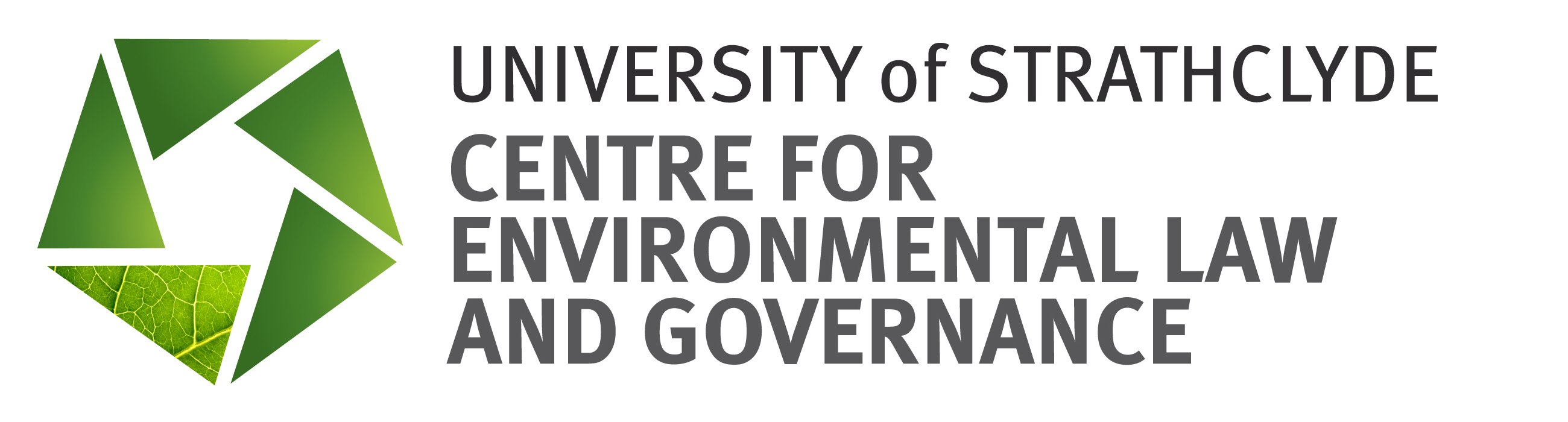 International Water LawFrancesco Sindico, University of Strathclyde Law School
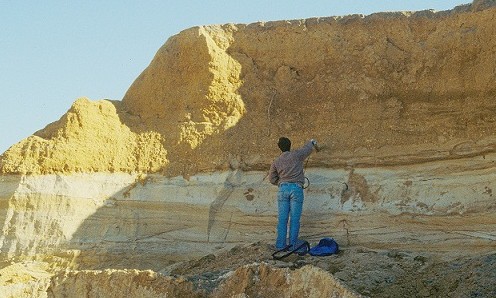 2nd Regional meeting on Tools for Sustainable Management of Transboundary Aquifers, Johannesburg, 29 November 2016
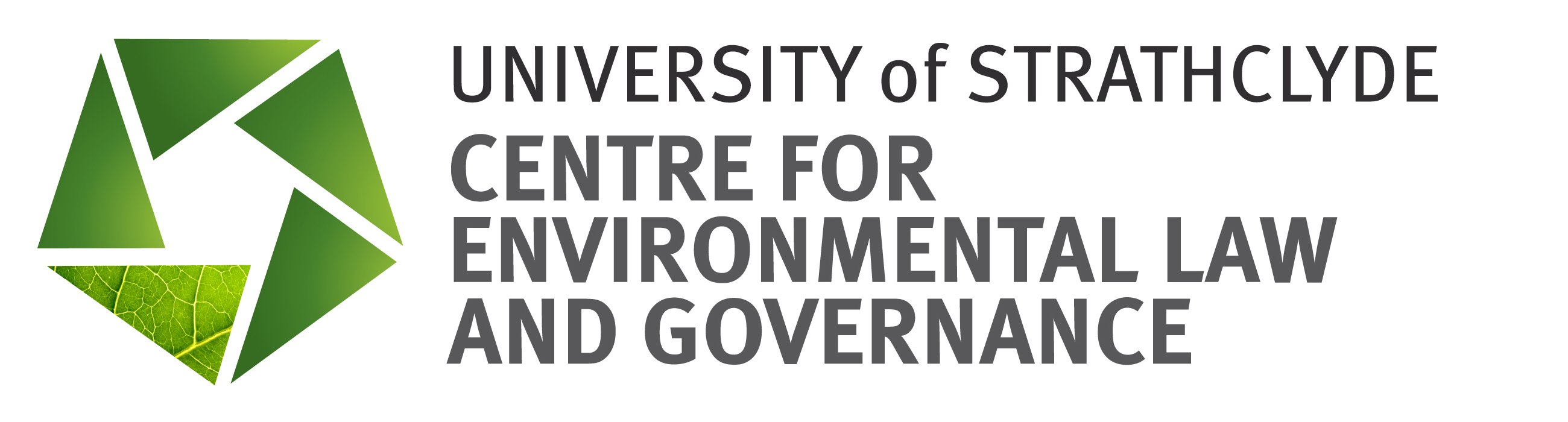 SCELG’s work on Transboundary Aquifers
Training / Projects / Partnerships

GGRETA  training on IWL (Stampriet/Ocotopeque Citala)
Project on the legal dimensions of the management of the Guarani Aquifer System
British Council project on Groundwater Governance in Salto, Uruguay
Collaboration with UNESCO-IHP in the framework of SDG 6.5
Knowledge Exchange events

2010/2011 Conferences on the Guarani (UK and Brazil)
2013 Glasgow Conference on TBAs and International Water Cooperation
2015/16 World Water Congress and World Water Week
2016 Groundwater Governance workshop at Strathclyde
Publications

“The Law of Transboundary Aquifers: Many Ways of Going Forward, but Only One Way of Standing Still”, RECIEL (2014), with G Eckstein
“The Guarani Aquifer Agreement and Transboundary Aquifer Law in the SADC: Comparing Apples and Oranges?”, RECIEL (2015) with S Hawkins
R. Martin-Nagle, “Transboundary offshore aquifers: A search for a governance regime”
Objectives
To clarify the emerging international law applicable to transboundary aquifers and its potential “practical” role in the context of bilateral/regional TBA management

To discuss its relationship with international law applicable to transbounary surface water

To present some aspects of the few bilateral and regional agreements and arrangements dealing with the management of transboundary aquifers
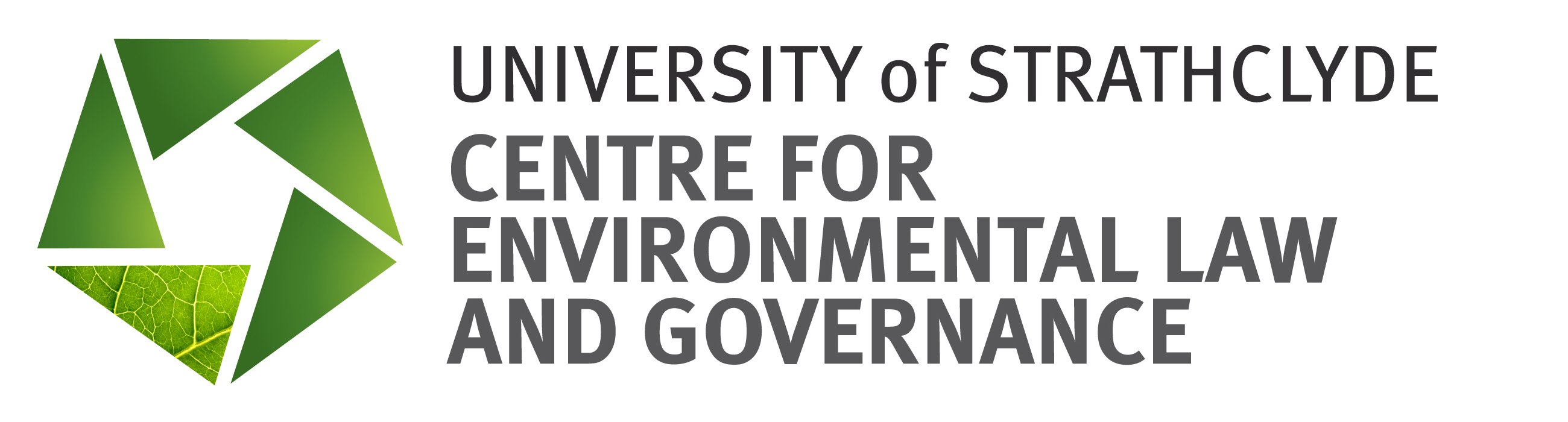 Content
Groundwater and transboundary aquifers

Transboundary  surface water law and transboundary aquifers
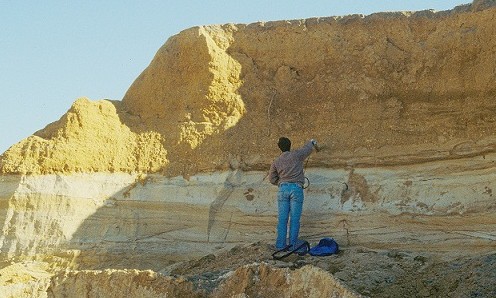 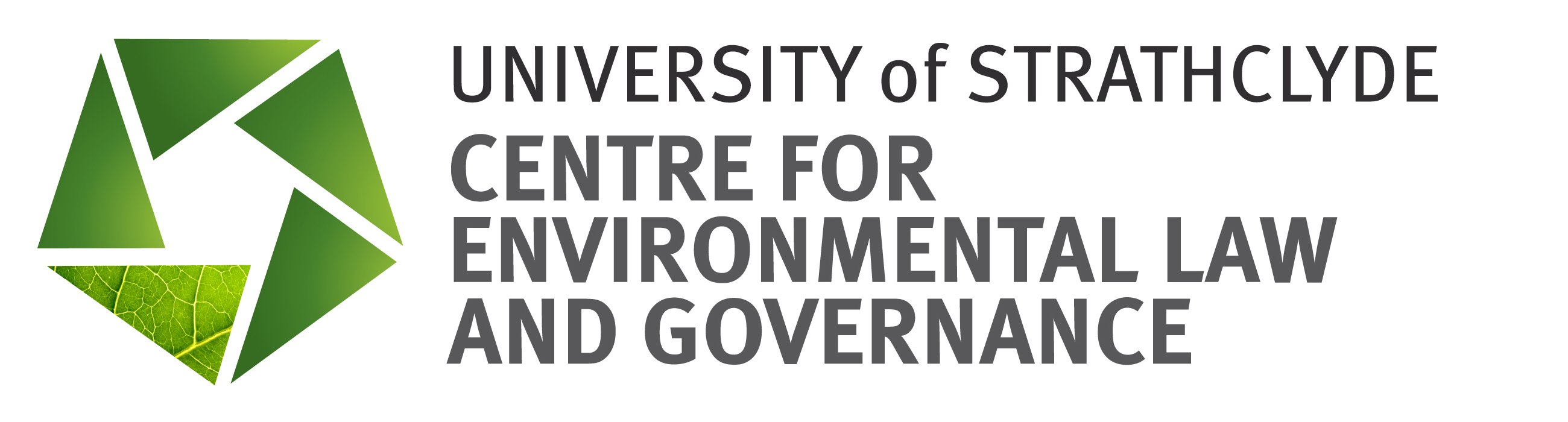 Groundwater and TBAs
97% of available freshwater resources
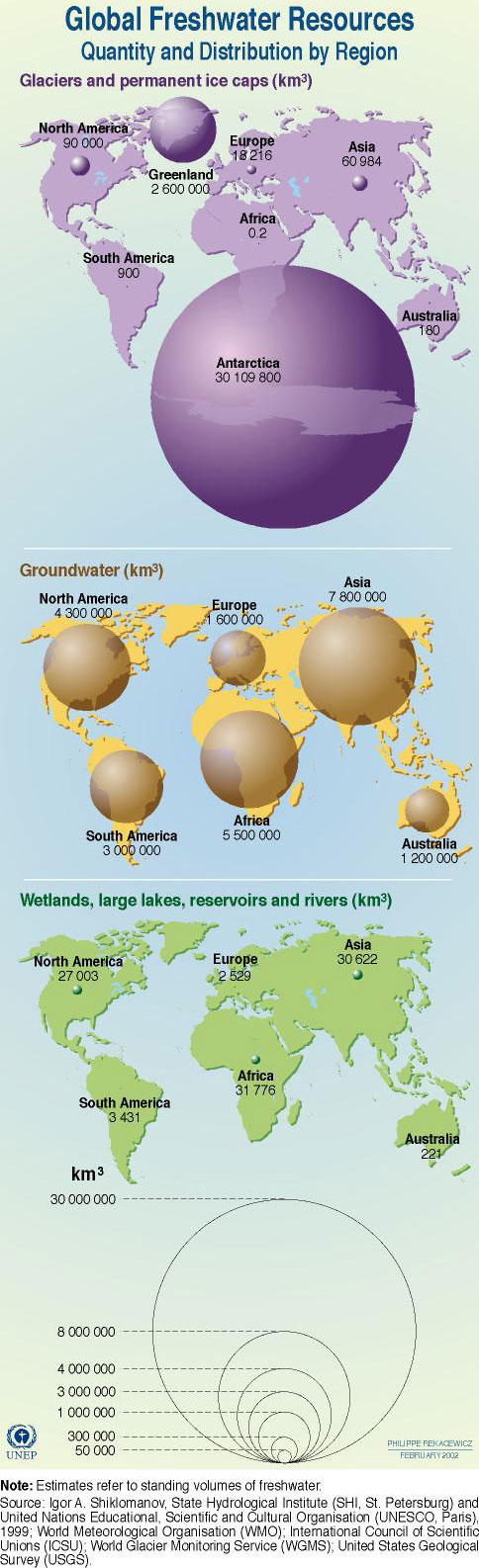 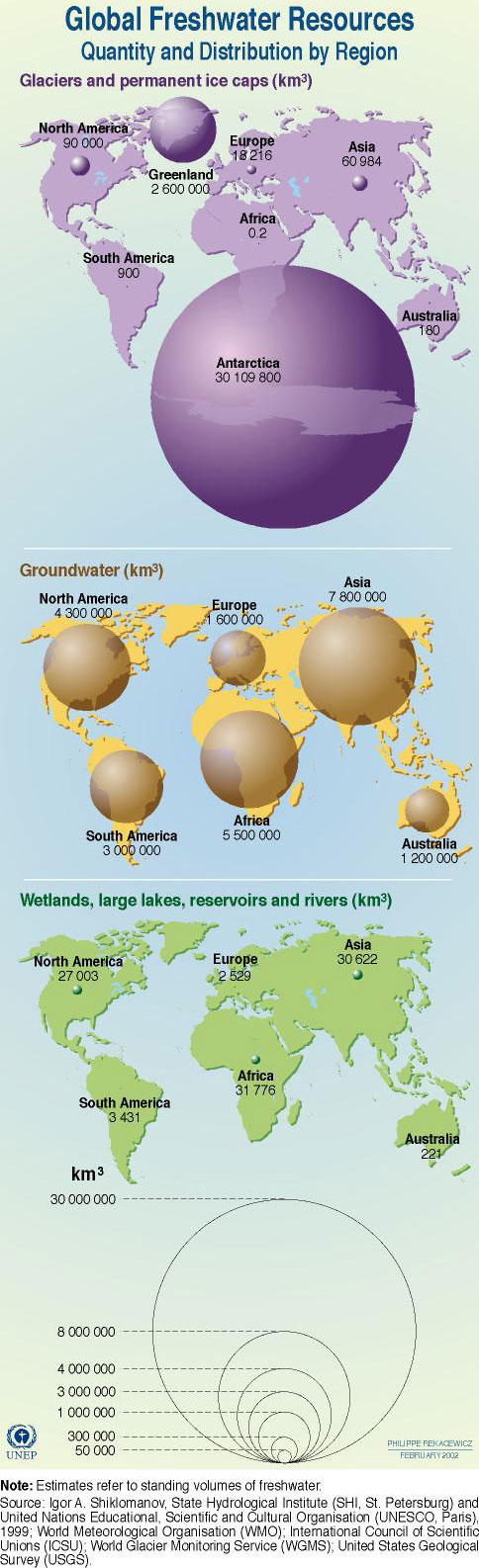 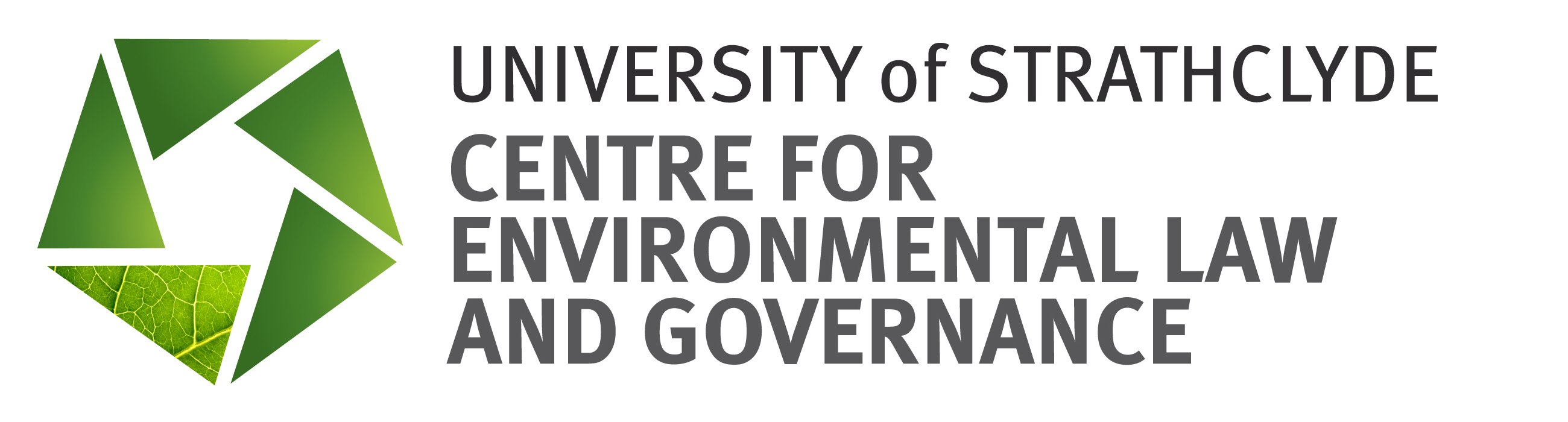 Groundwater and TBAs
What is an aquifer?
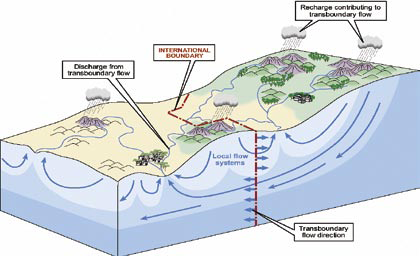 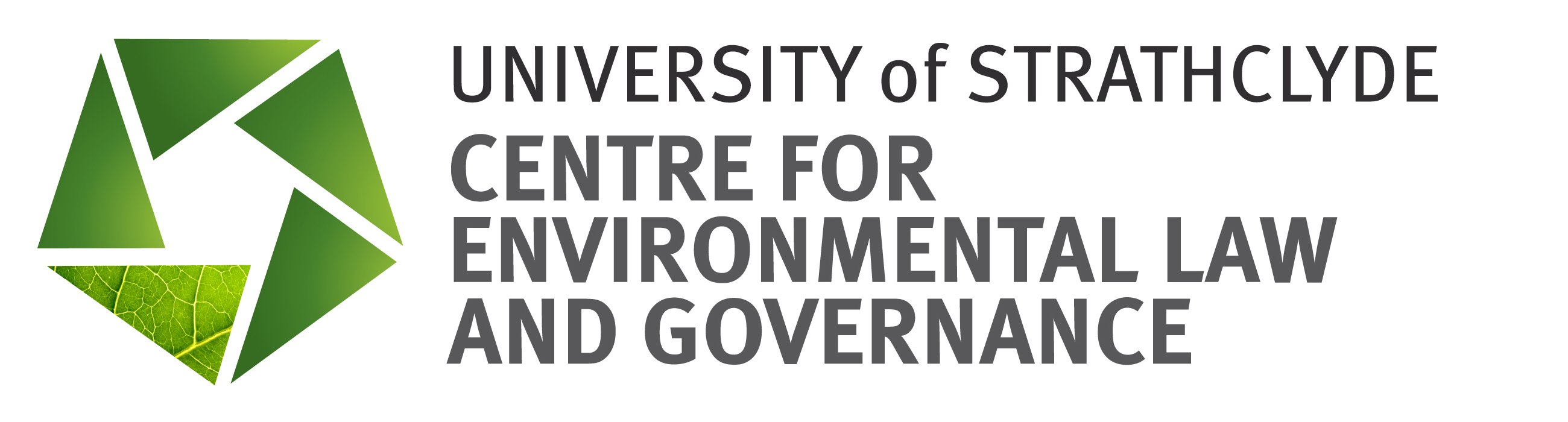 Groundwater and TBAs
What is an aquifer?
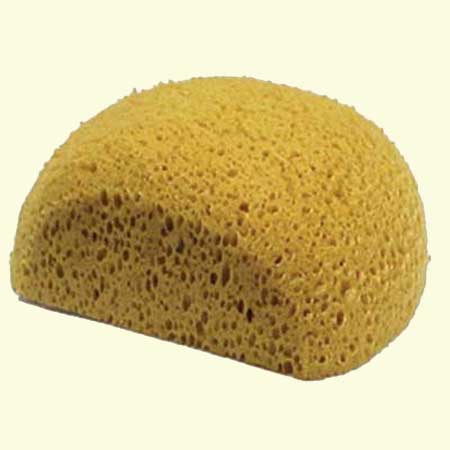 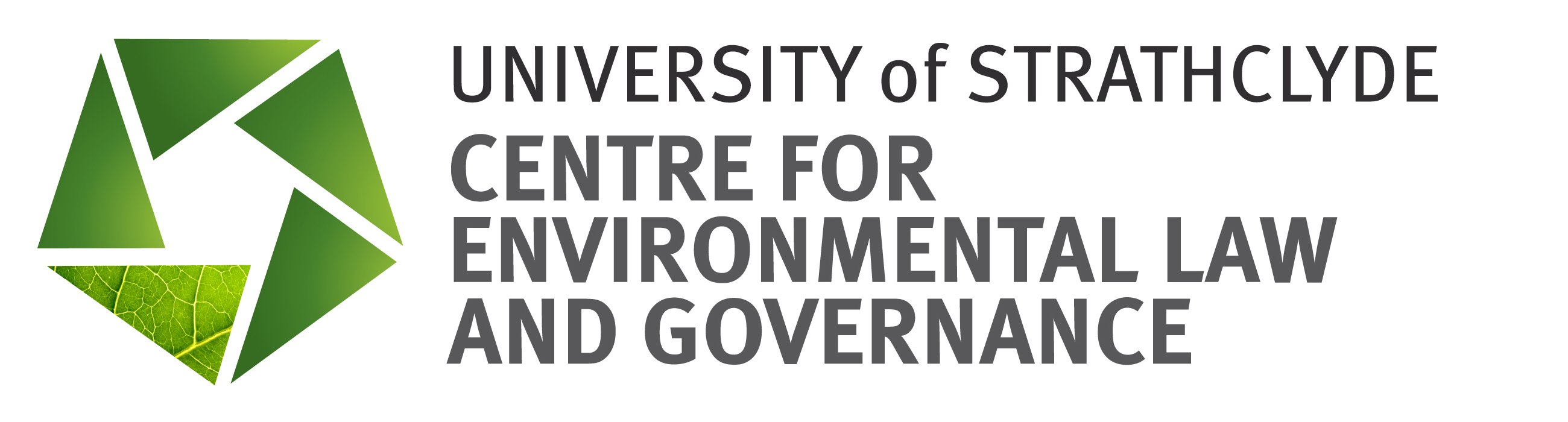 Groundwater and TBAs
How prominent are transboundary aquifers?
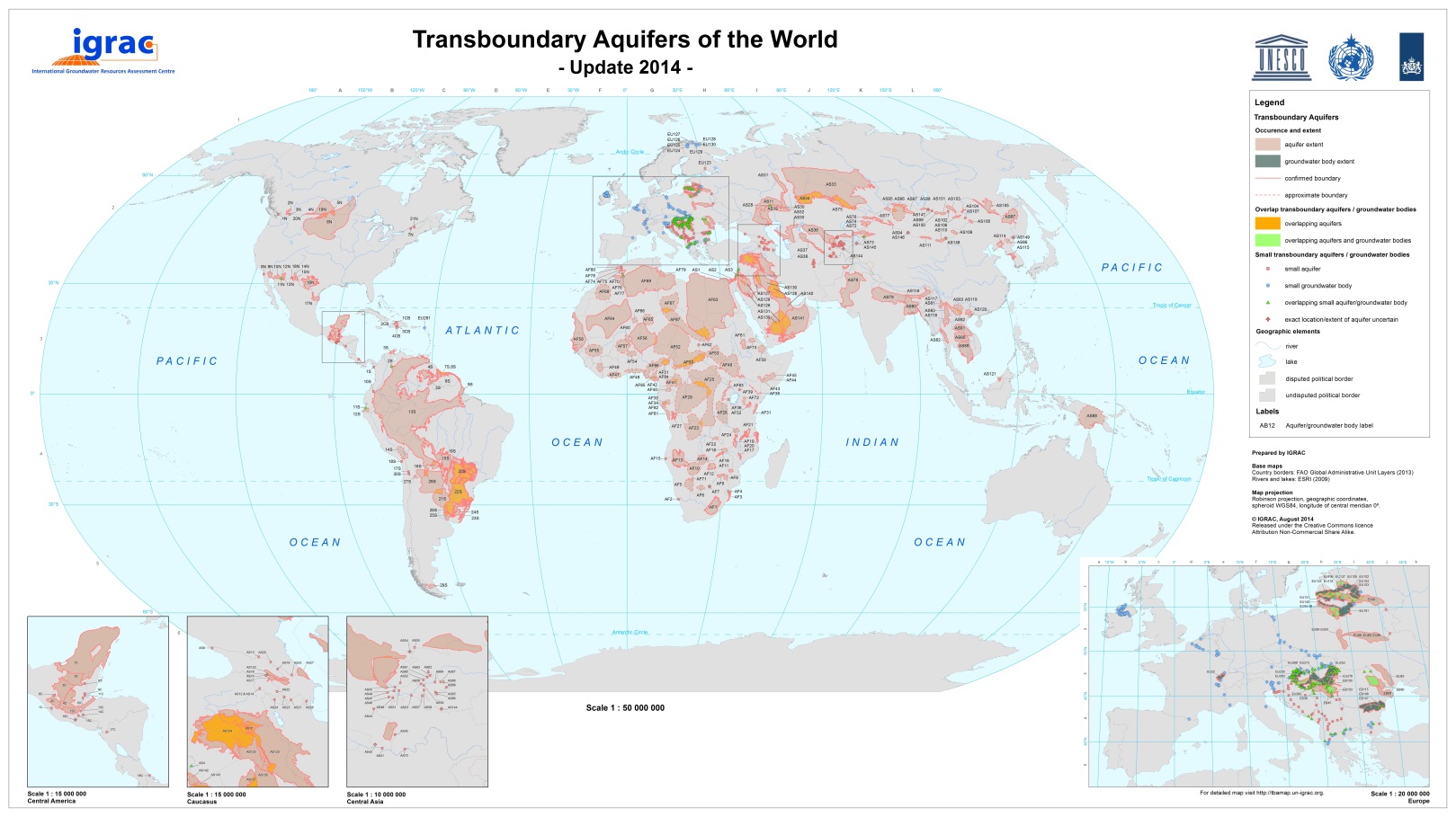 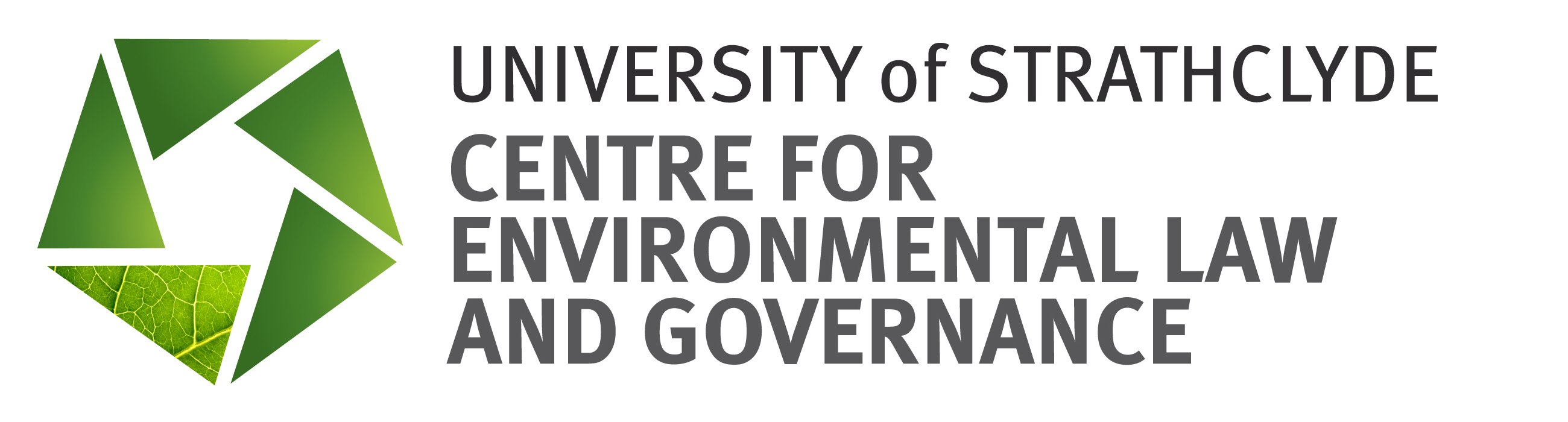 Groundwater and TBAs
Aquifer uses and challenges
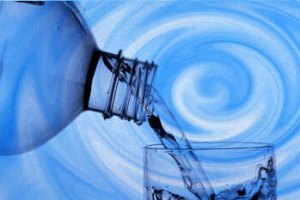 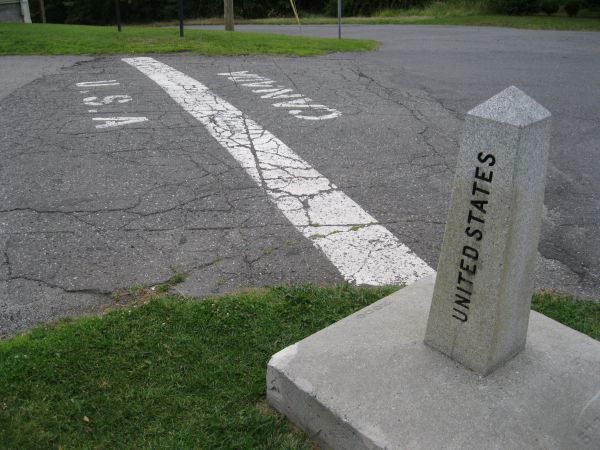 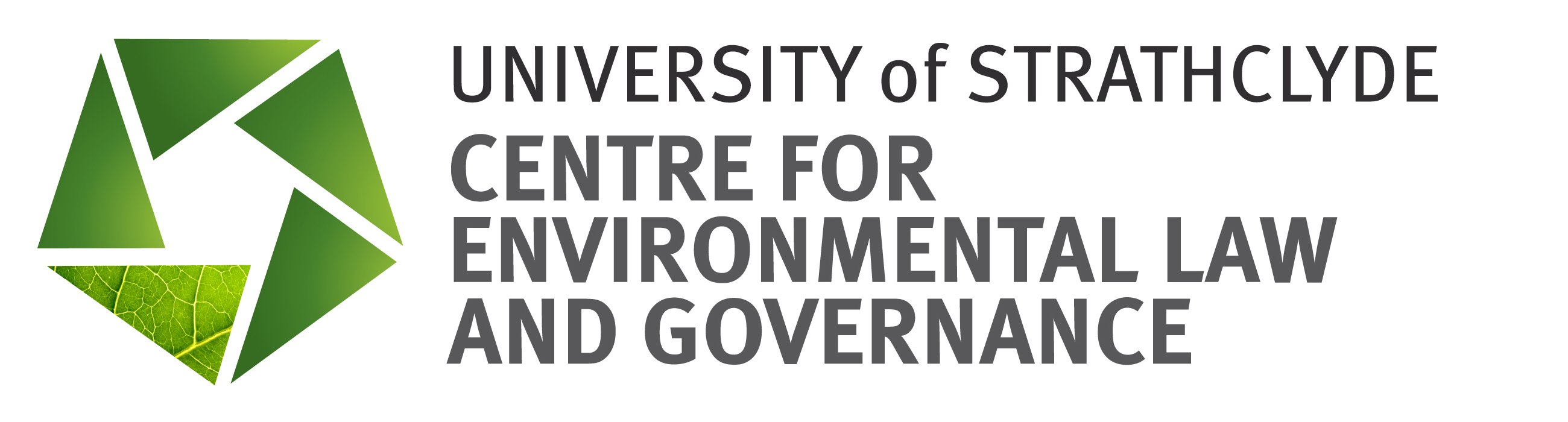 Groundwater and TBAs
(Transboundary) rivers and (transboundary) aquifers are similar natural resources, but not identical!
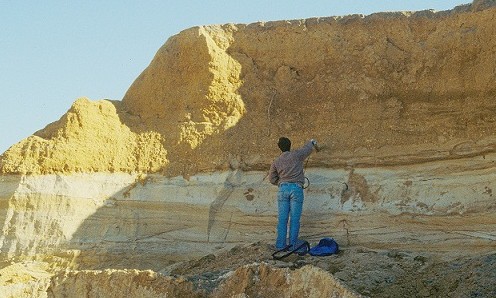 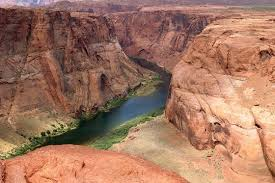 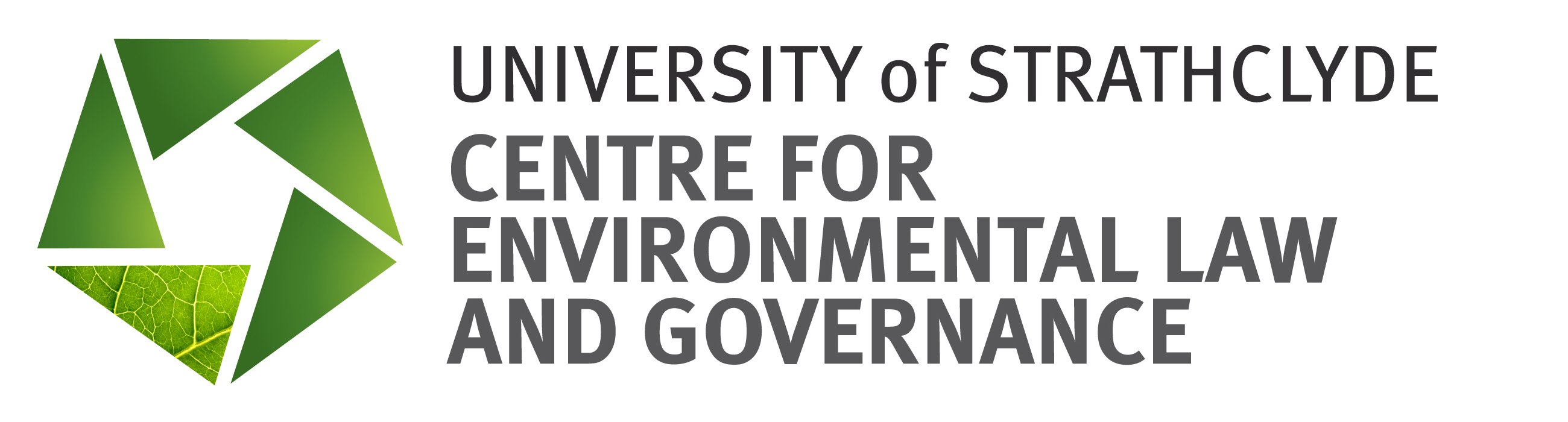 Content
Groundwater and transboundary aquifers

Transboundary  surface water law and transboundary aquifers- Emerging TBA normative framework- Treaties, custom, legally binding obligations, voluntary contributions- Transboundary surface water law: a model for TBAs?
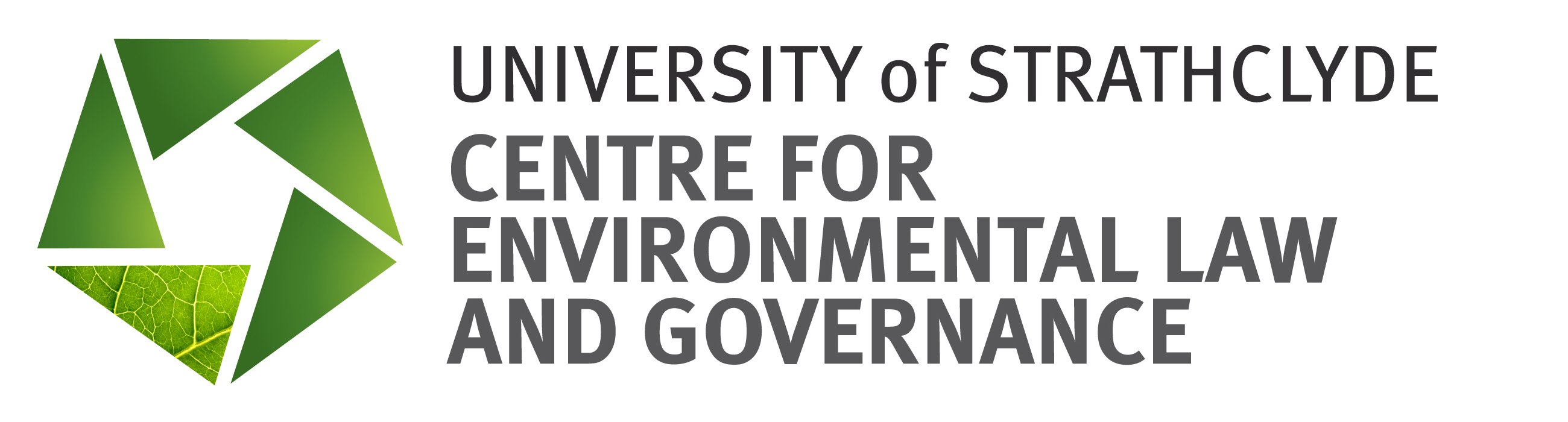 Transboundary surface water and TBAs
Emerging TBA normative framework
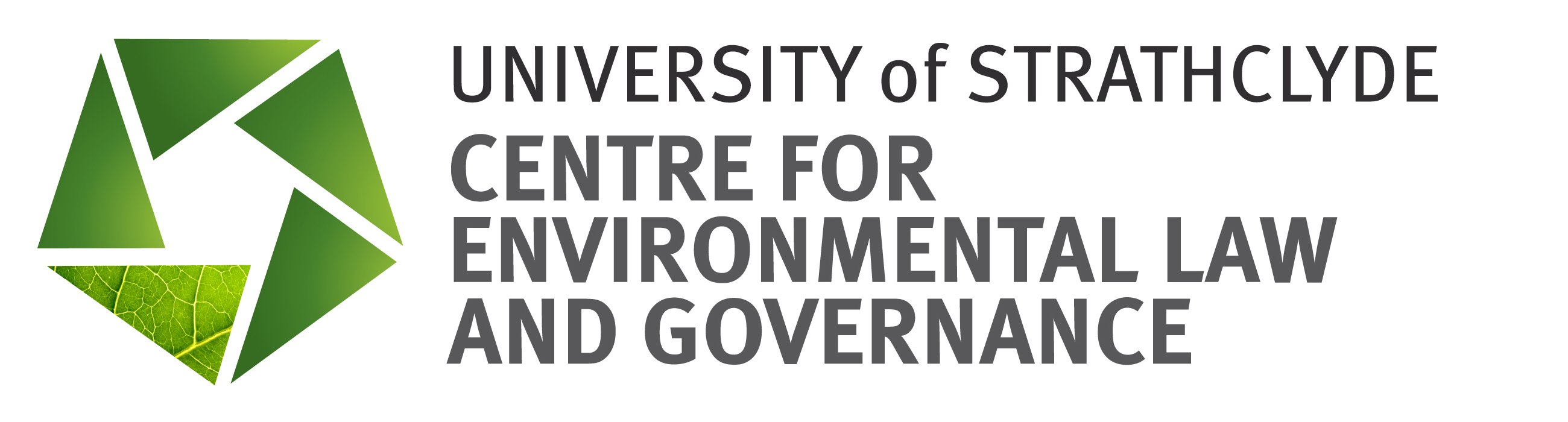 Transboundary surface water and TBAs
Emerging TBA normative framework
Side by side with existing and developing transboundary surface water law normative framework
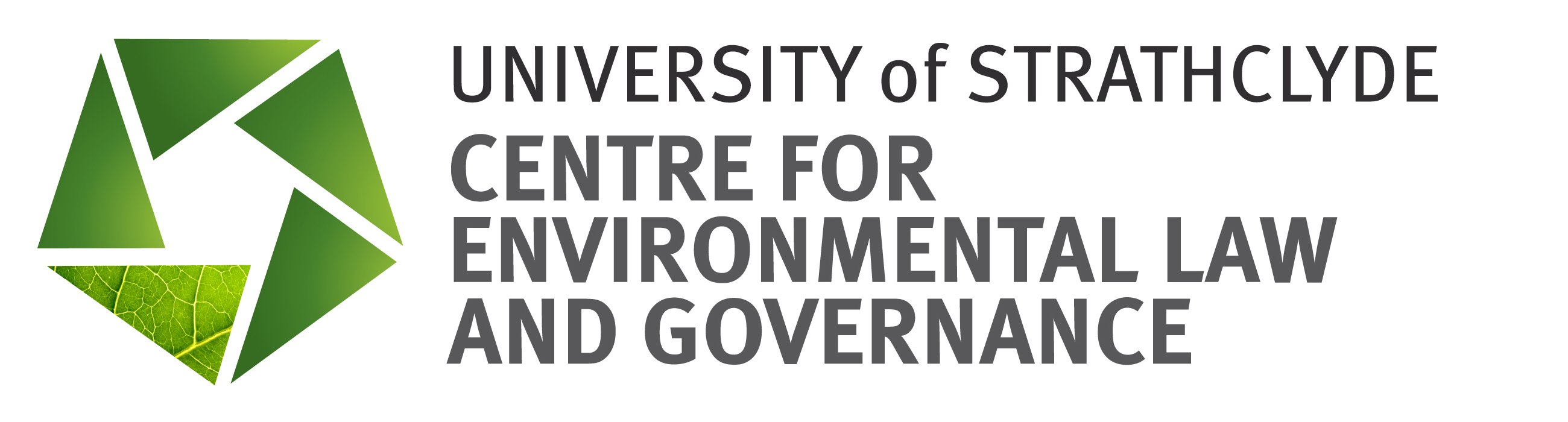 Transboundary surface water and TBAs
Emerging TBA normative framework
Synergies or conflicts?
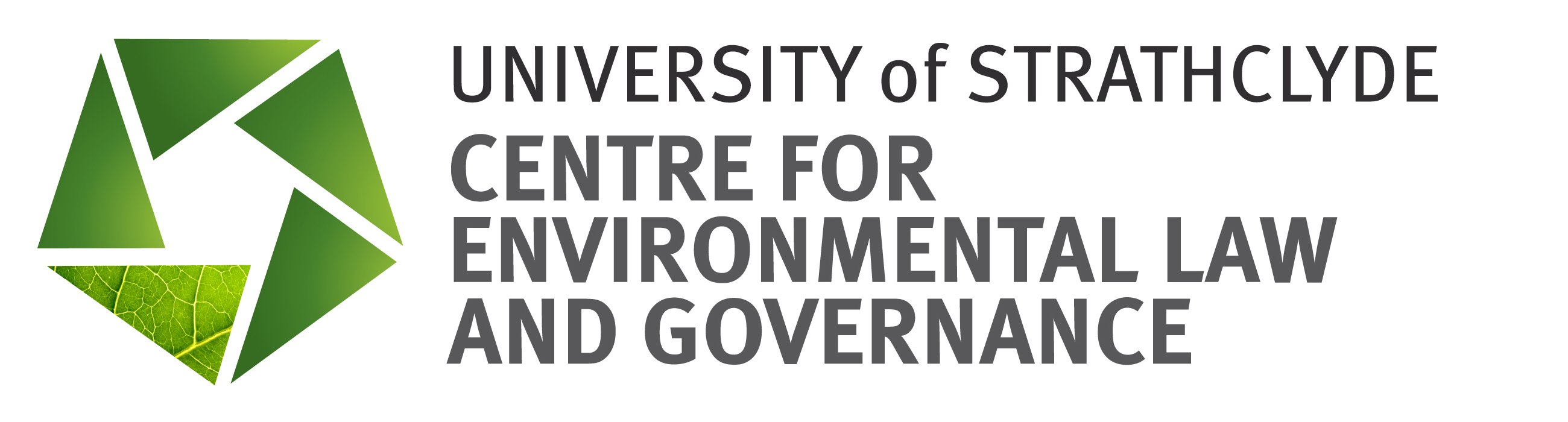 Content
Groundwater and transboundary aquifers

Transboundary  surface water law and transboundary aquifers- Emerging TBA normative framework- Treaties, custom, legally binding obligations, voluntary contributions- Transboundary surface water law: a model for TBAs?
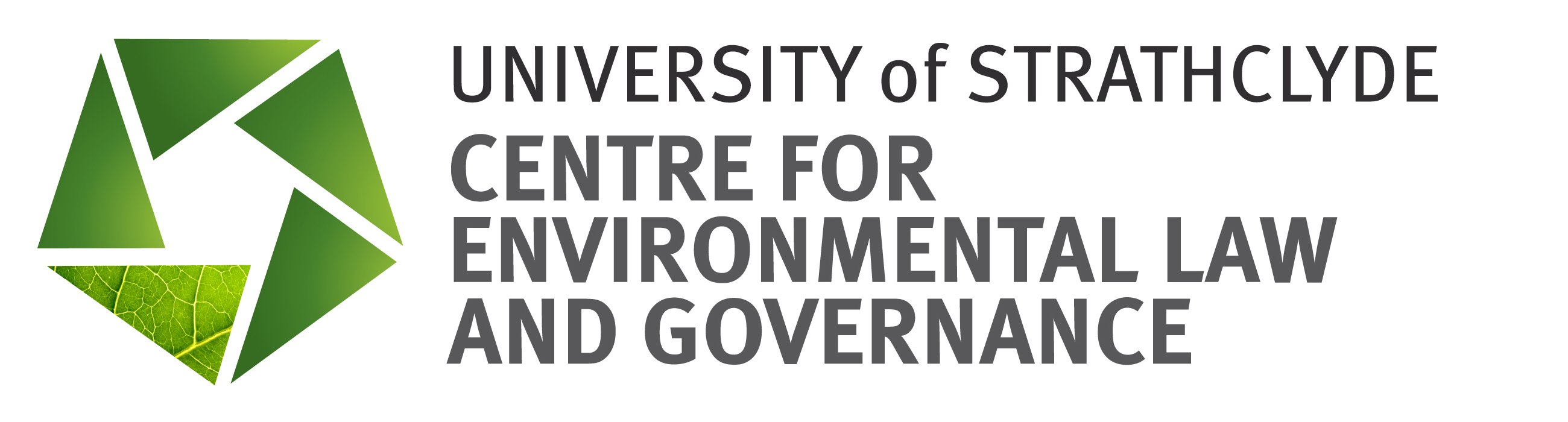 Transboundary surface water and TBAs
Treaties, custom, etc…
Convention
Treaty (Multilateral Environmental Agreement) that establishes a Conference of the Parties
Draft Articles of the United Nations International Law Commission
UN General Assembly Resolution
Decision of a Meeting of the Parties
Agreement between local municipalities
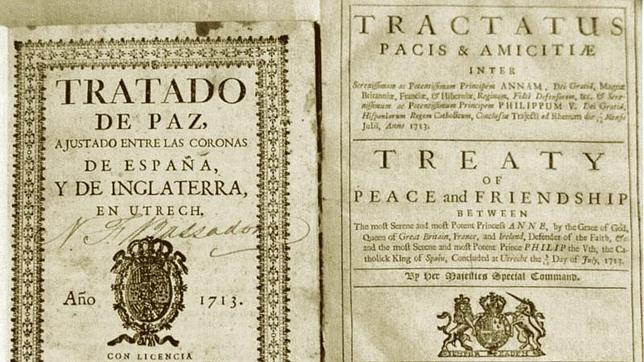 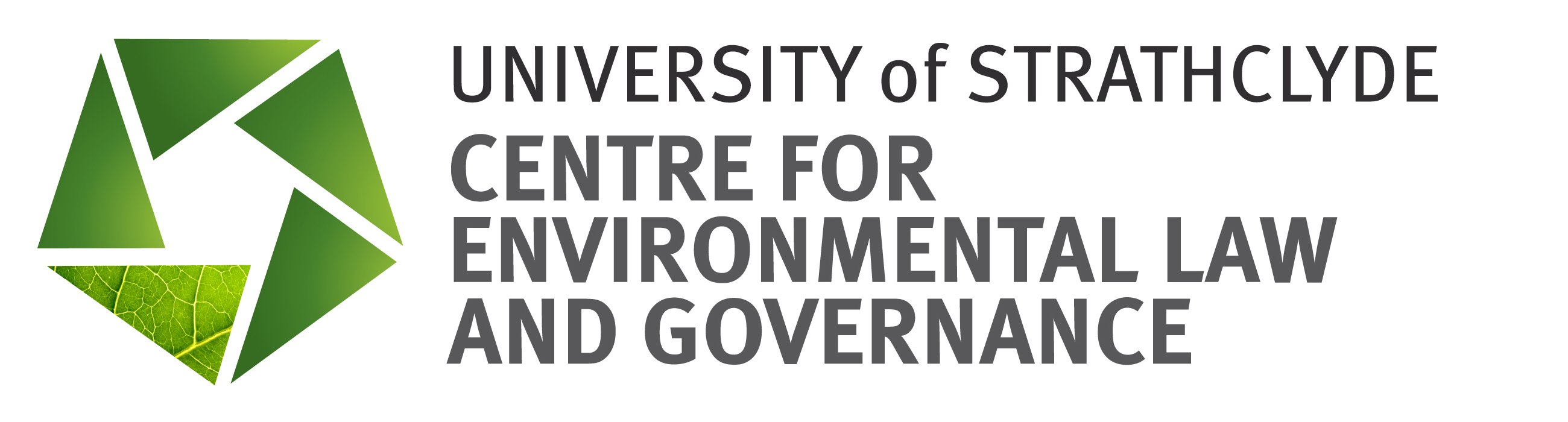 Transboundary surface water and TBAs
Treaties, custom, etc…
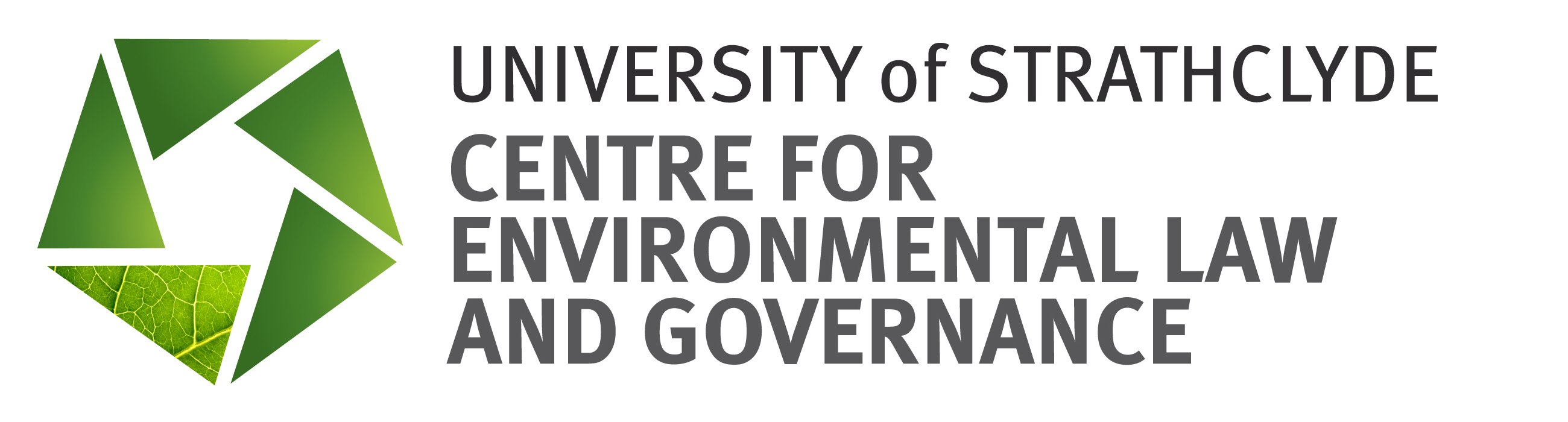 Transboundary surface water and TBAs
Treaties, custom, etc…
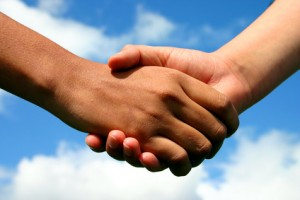 Customary International Law
Objective element (state practice)
Subjective element (opinio juris)
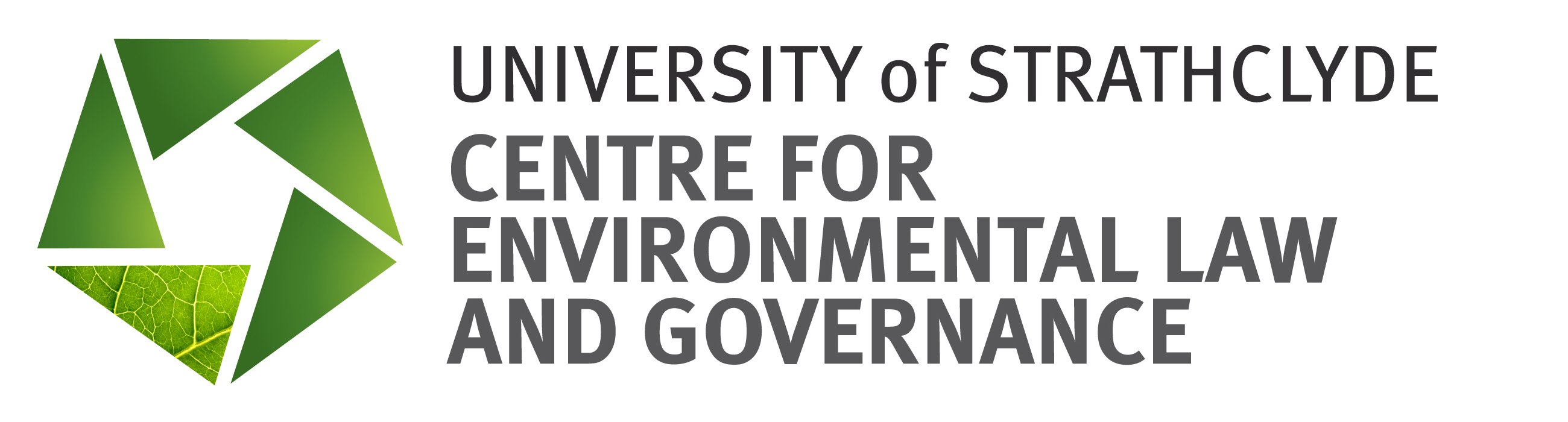 Transboundary surface water and TBAs
Treaties, custom, etc…
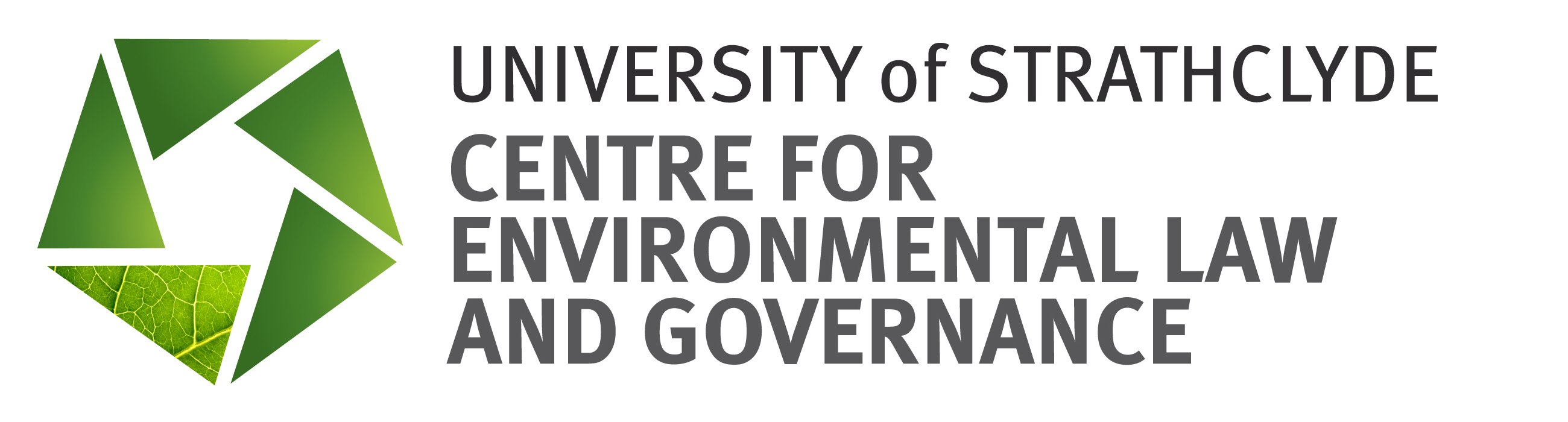 Transboundary surface water and TBAs
Treaties, custom, etc…
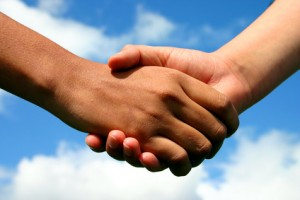 Practical implications
If a provision of a legal instrument reflects a relationship between two States (obligations and rights) of a customary international law nature, it will be binding upon ALL States even if it is found in a non-legally binding document.
SADC Revised Protocol on Shared Watercourses, art. 3.3 “State Parties undertake to respect the existing rules of customary or general international law relating to the utilisation and management of the resources of shared watercourses.”
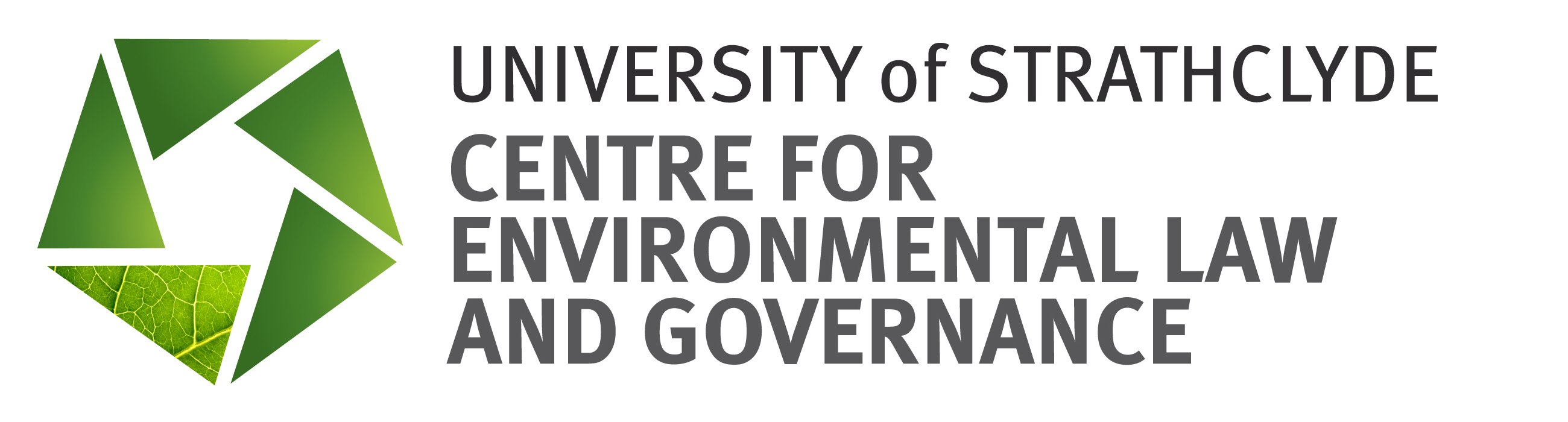 Transboundary surface water and TBAs
Treaties, custom, etc…
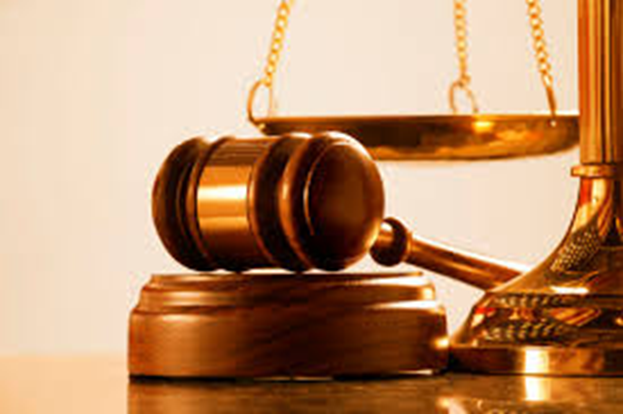 But do not forget that we are talking of Public International Law

Provisions can be legally binding, but in most cases these will be “due diligence” obligations 
Provisions can be legally binding, but within a framework that usually does not have a dispute settlement system akin to national legal systems
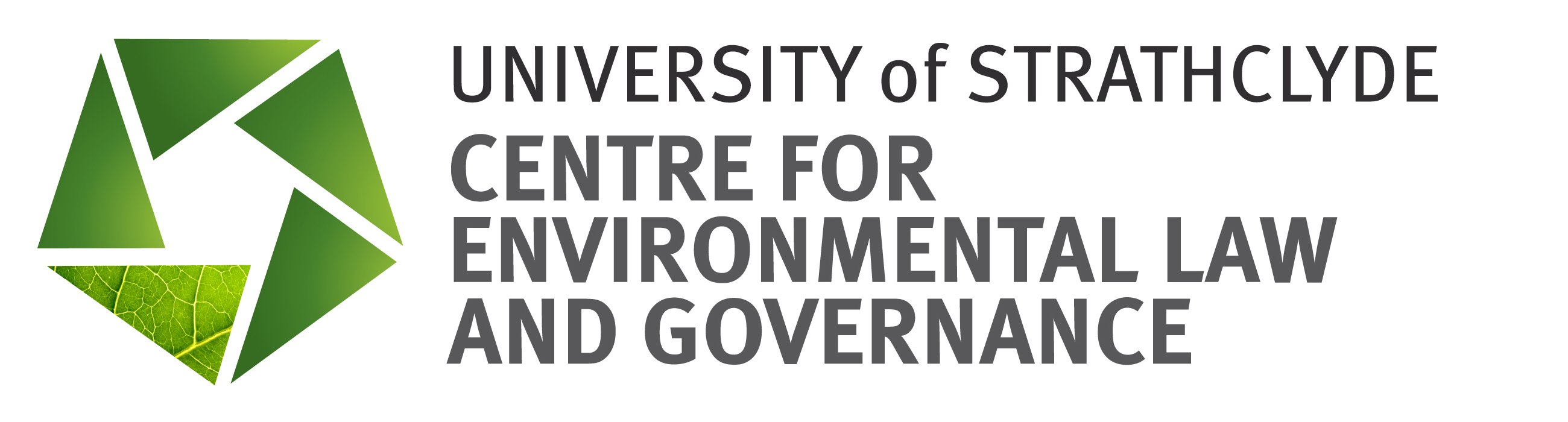 Content
Groundwater and transboundary aquifers

Transboundary  surface water law and transboundary aquifers- Emerging TBA normative framework- Treaties, custom, legally binding obligations, voluntary contributions- Transboundary surface water law: a model for TBAs?
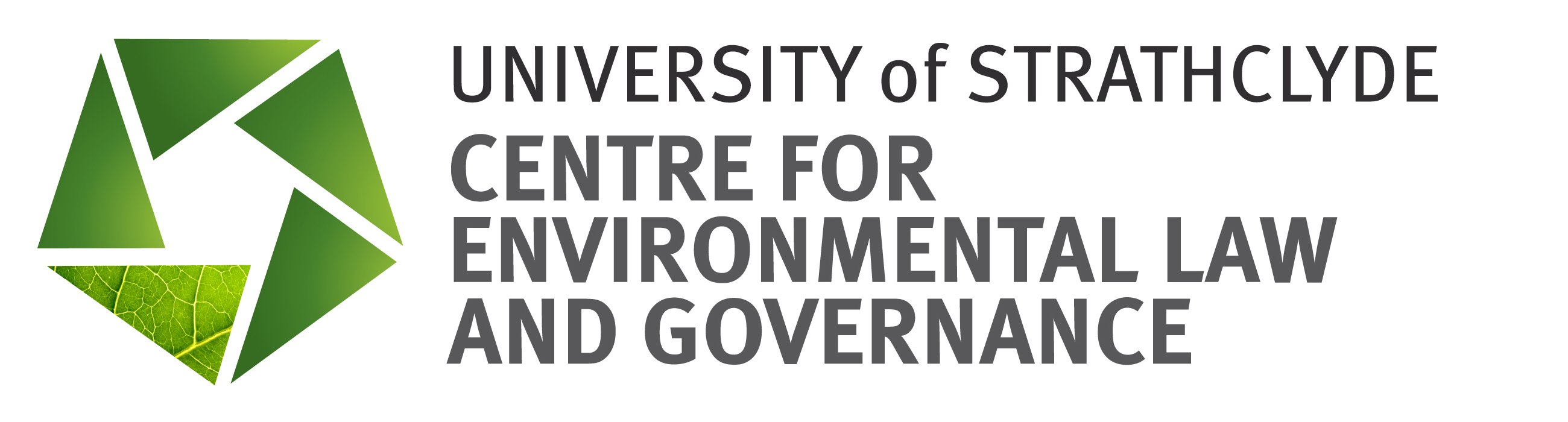 Transboundary surface water and TBAs
A model for TBAs
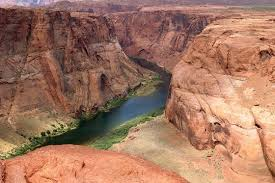 What differences/similarities should there be between the normative framework (obligations/rights) applicable to a transboundary river and to a transboundary aquifer?
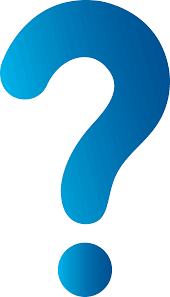 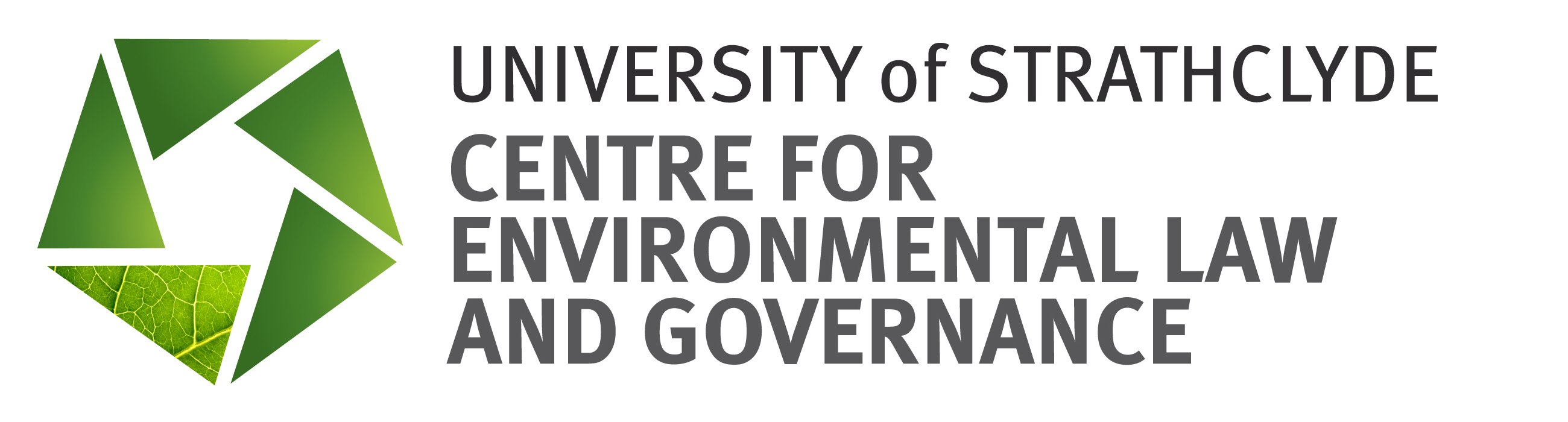 Transboundary surface water and TBAs
A model for TBAs
Substantive obligations and rights
Procedural obligations
Institutional mechanism
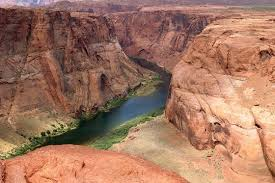 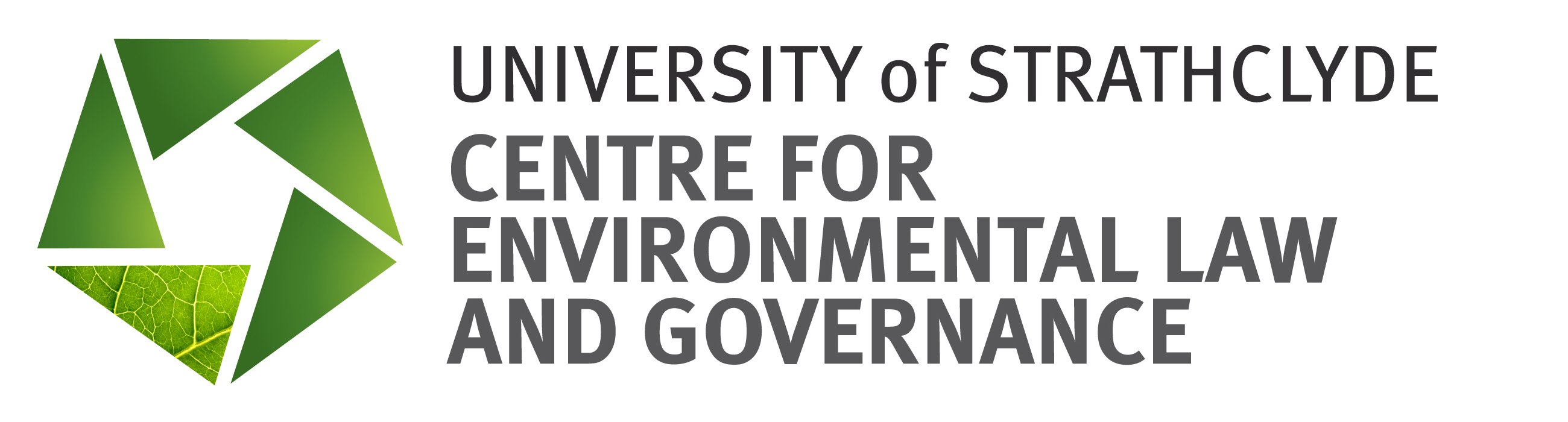 Transboundary surface water and TBAs
A model for TBAs - substantive
International customary law

Reflects principle 2 of the Rio Declaration
Confirmed by the International Court of Justice
Present in many MEAs
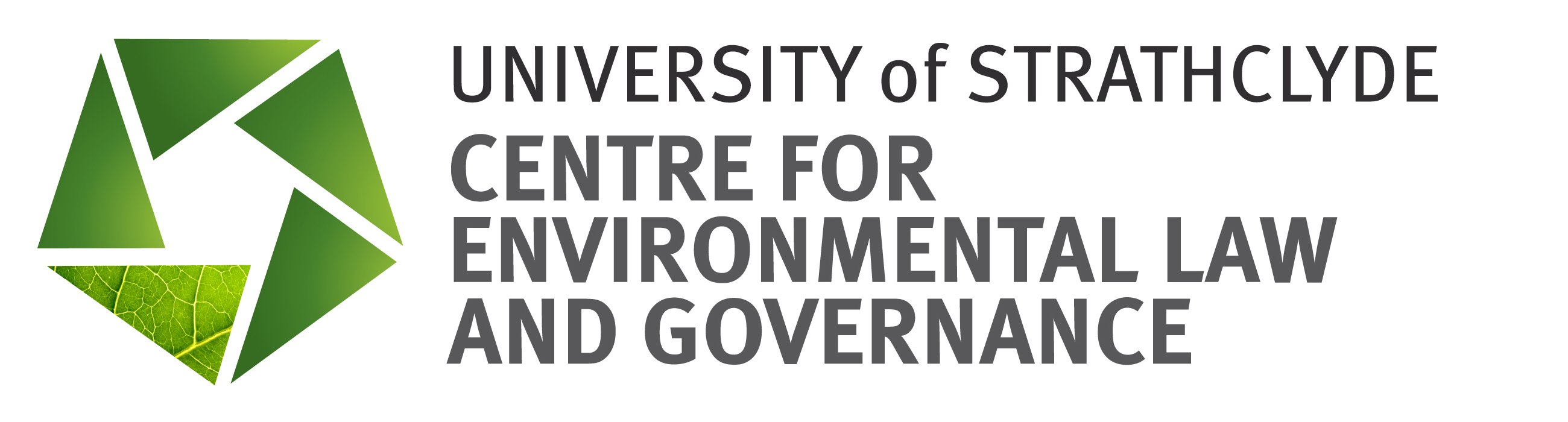 Transboundary surface water and TBAs
A model for TBAs - substantive
Equitable and reasonable utilization, UNWC Art. 5.2

Watercourse states shall participate in the use, development and protection of an international watercourse in an equitable and reasonable manner. 
Such participation includes both (1) the right to utilise the watercourse and (2) the duty to cooperate in the protection and development thereof, as provided in the present Convention.
What does equitable and reasonable mean?
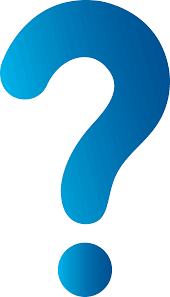 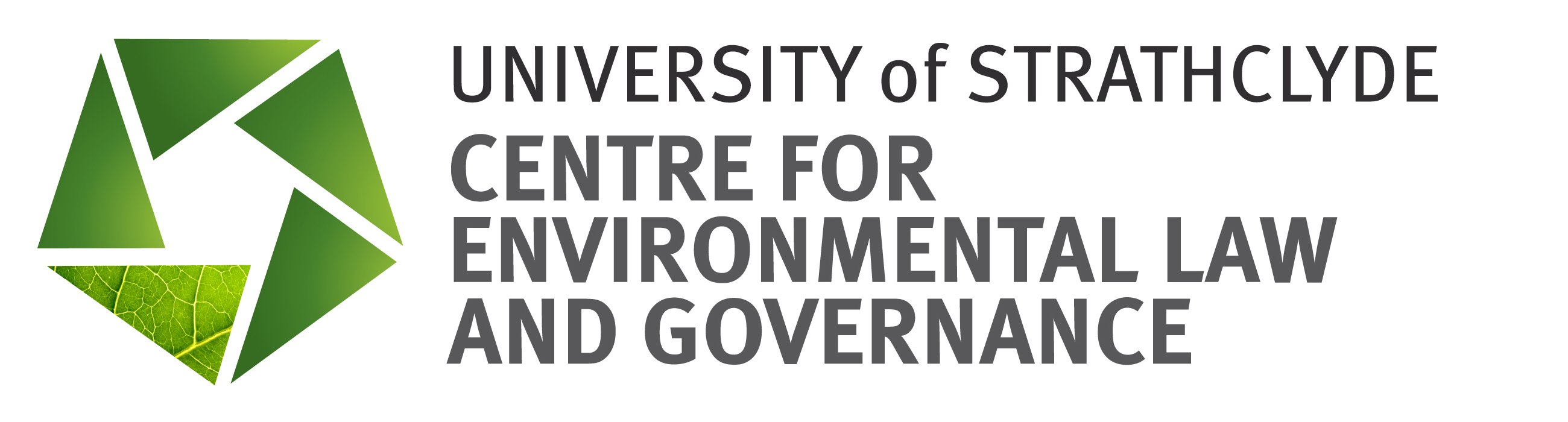 Transboundary surface water and TBAs
A model for TBAs - substantive
Equitable and reasonable utilization
Should the “utilisation” of transboundary aquifers take into account some particular “hydroegological” aspects of the aquifer?
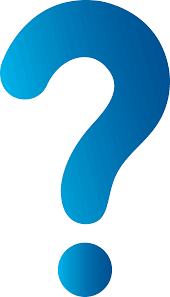 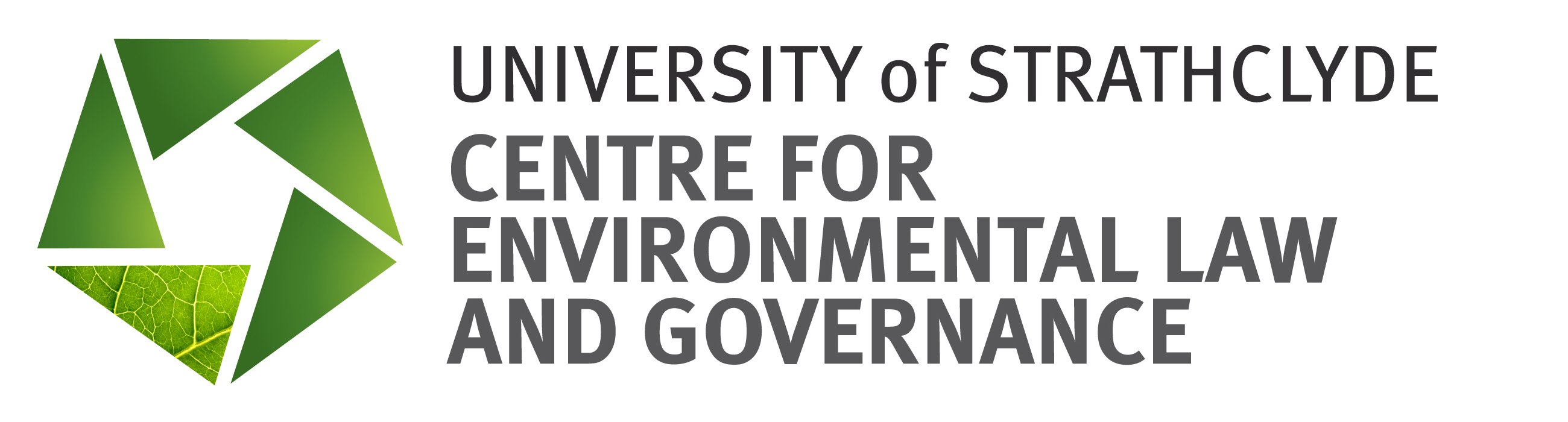 Transboundary surface water and TBAs
A model for TBAs - substantive
Equitable and reasonable utilization
Should the “utilisation” of transboundary aquifers take into account some particular “socio-economic” aspects of the aquifer?
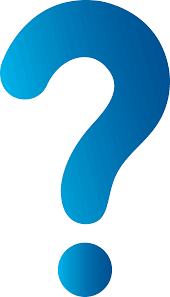 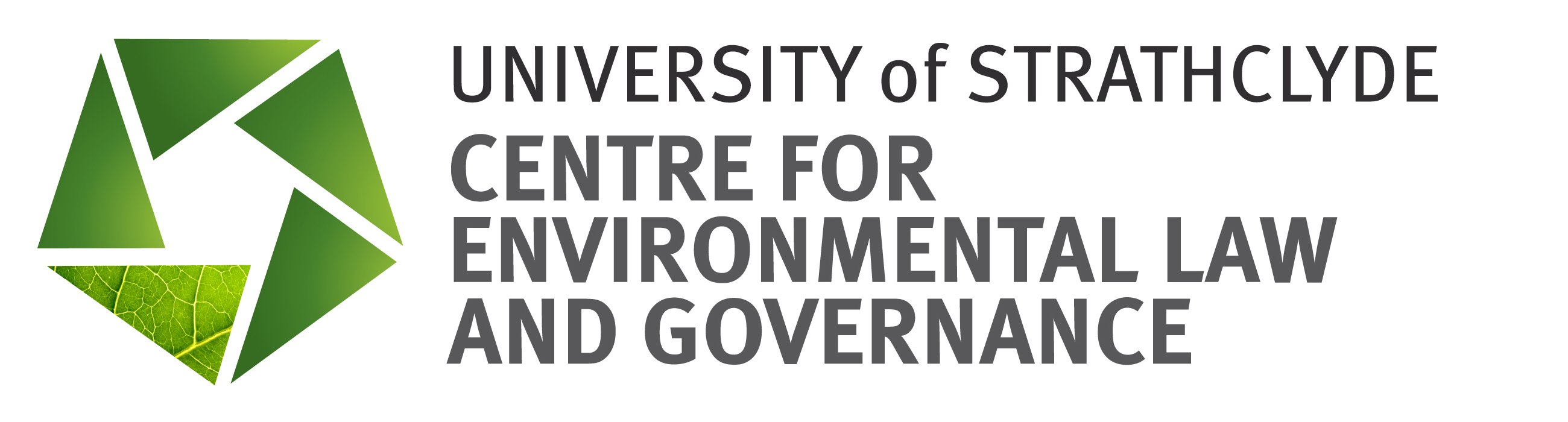 Transboundary surface water and TBAs
A model for TBAs - substantive
Equitable and reasonable utilization, UNWC Art. 6 (SADC, art. 3.8a, ORASECOM, art. 7.2, ZAMCOM, art. 13.3)

Utilisation of an international watercourse in an equitable and reasonable manner within the meaning of Article 5 requires taking into account all relevant factors and circumstances, including:  
Geographic, hydrographic, hydrological, climatic, ecological and other factors of a natural character;
The social and economic needs of the watercourse states concerned;
The population dependent on the watercourse in each watercourse state;
The effects of the use or uses of the watercourses in one watercourse State on other watercourse states;
Existing and potential uses of the watercourse;
Conservation, protection, development and economy of use of the water resources of the watercourse and the costs of measures taken to that effect;
The availability of alternatives, of comparable value, to a particular planned or existing use.
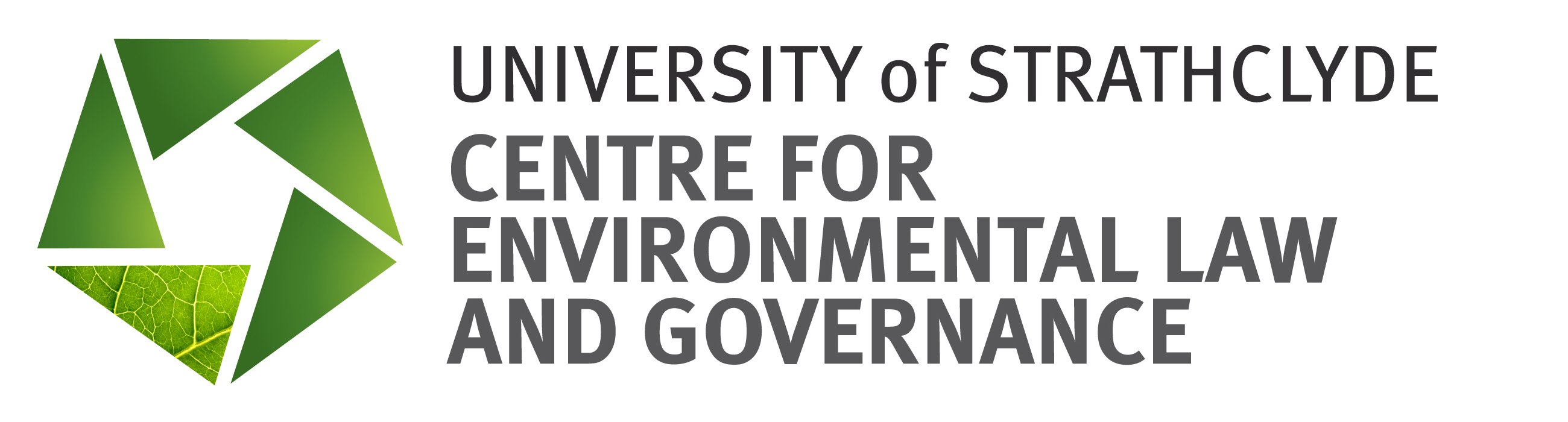 Transboundary surface water and TBAs
A model for TBAs - substantive
Equitable and reasonable utilization, UNWC Art. 6.3 (SADC, art. 3.8b, ZAMCOM, art. 13.3)


The weight to be given to each factor is to be determined by its importance in comparison with that of other relevant factors. In determining what is a reasonable and equitable use, all relevant factors are to be considered together and a conclusion reached on the basis of the whole.
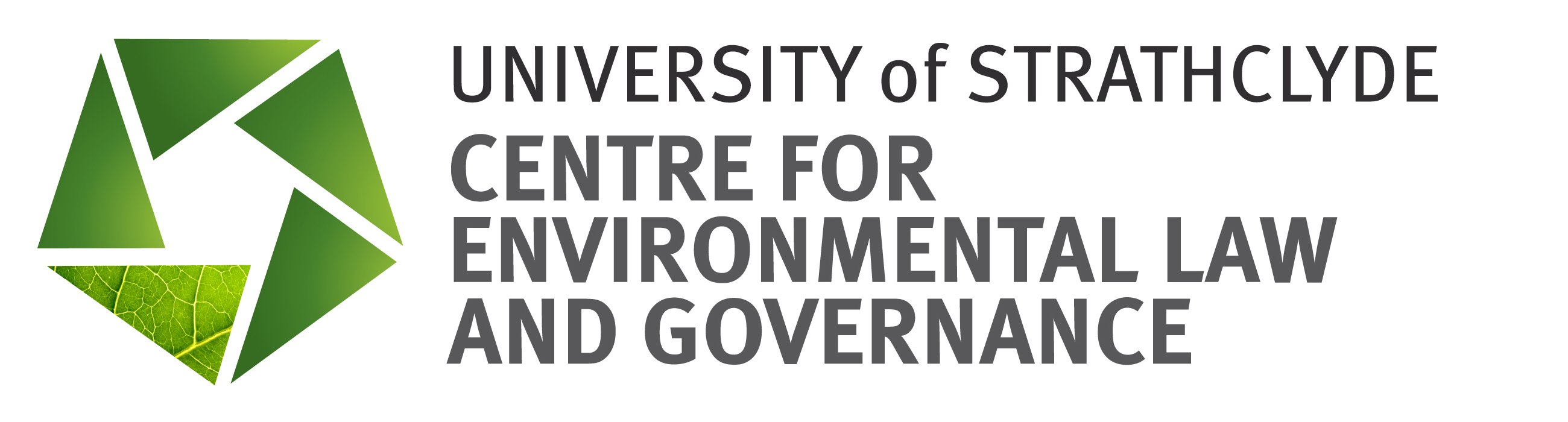 Transboundary surface water and TBAs
A model for TBAs - substantive
Equitable and reasonable utilization, UNWC Art. 6

Should the equitable and reasonable utilization of a transboundary aquifer by determined by any further factor? Should a factor be prioritised (be more important) under international law?
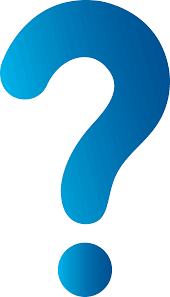 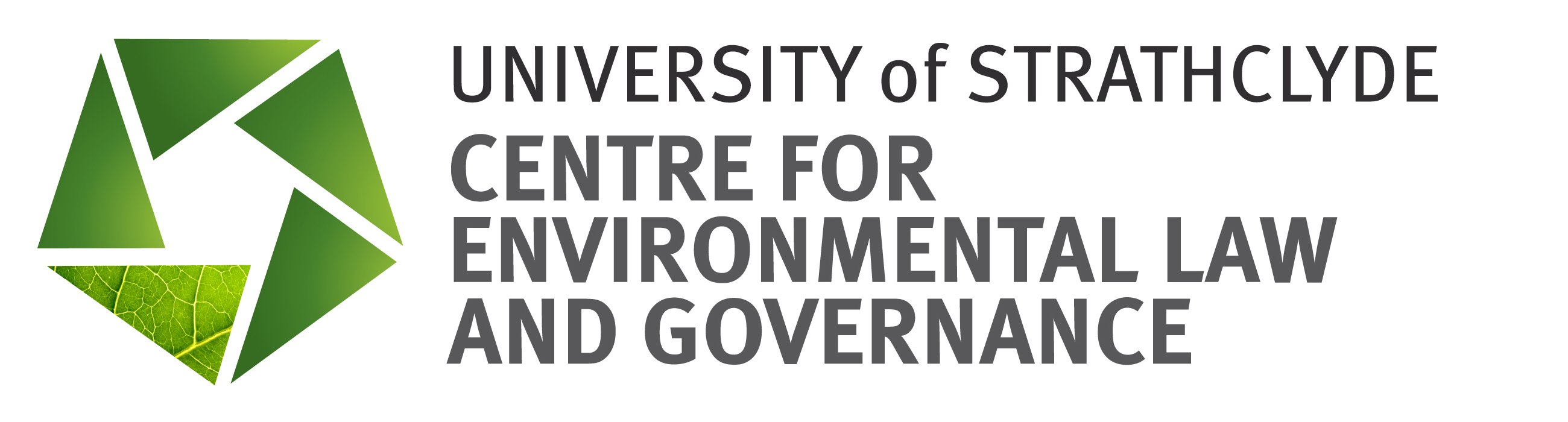 Transboundary surface water and TBAs
A model for TBAs
Substantive obligations and rights
Procedural obligations
Institutional mechanism
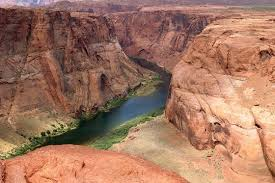 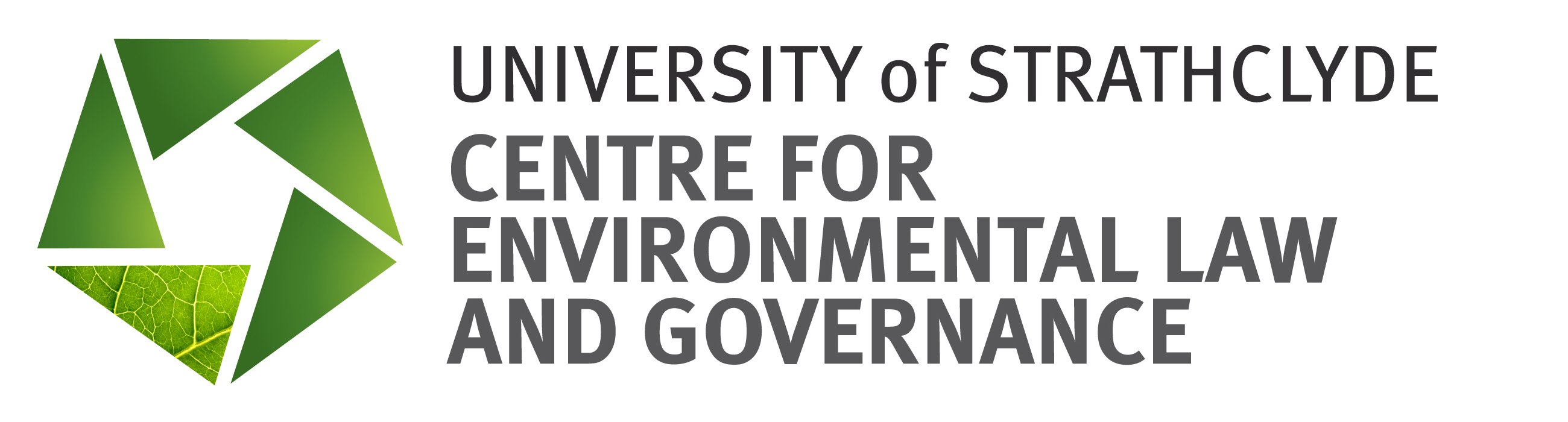 Transboundary surface water and TBAs
A model for TBAs - procedural
Relationship between substantive and procedural provisions/obligations

Regular exchange of data and information, UNWC Art. 9 & SADC, art. 4.1a
Planned measures (exchange of information, notification, consultation and negotiations) UNWC Art. 11 ff & SADC, art. 4.1
Obligation to undertake an environmental impact assessment (UNWC, art. 12 & SADC, art. 4.1b)
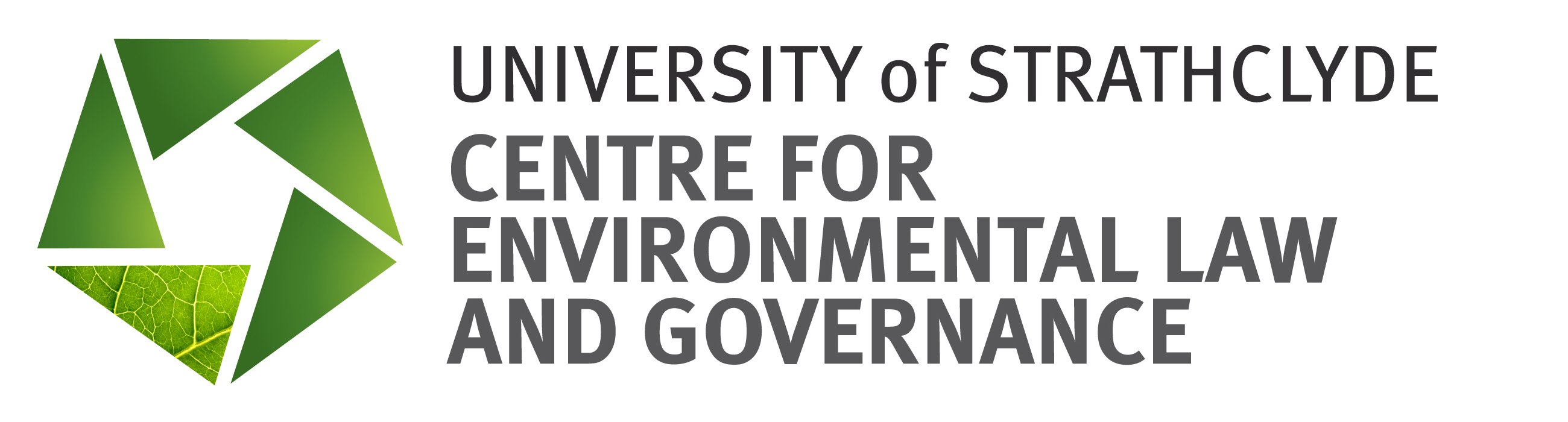 Transboundary surface water and TBAs
A model for TBAs - procedural
International customary law?

Confirmed by the ICJ in the Pulp Mills Case
Present in many MEAs
Relationship between substantive and procedural provisions/obligations

Regular exchange of data and information, UNWC Art. 9 & SADC, art. 4.1a
Planned measures (exchange of information, notification, consultation and negotiations) UNWC Art. 11 ff & SADC, art. 4.1
Obligation to undertake an environmental impact assessment (UNWC, art. 12 & SADC, art. 4.1b)
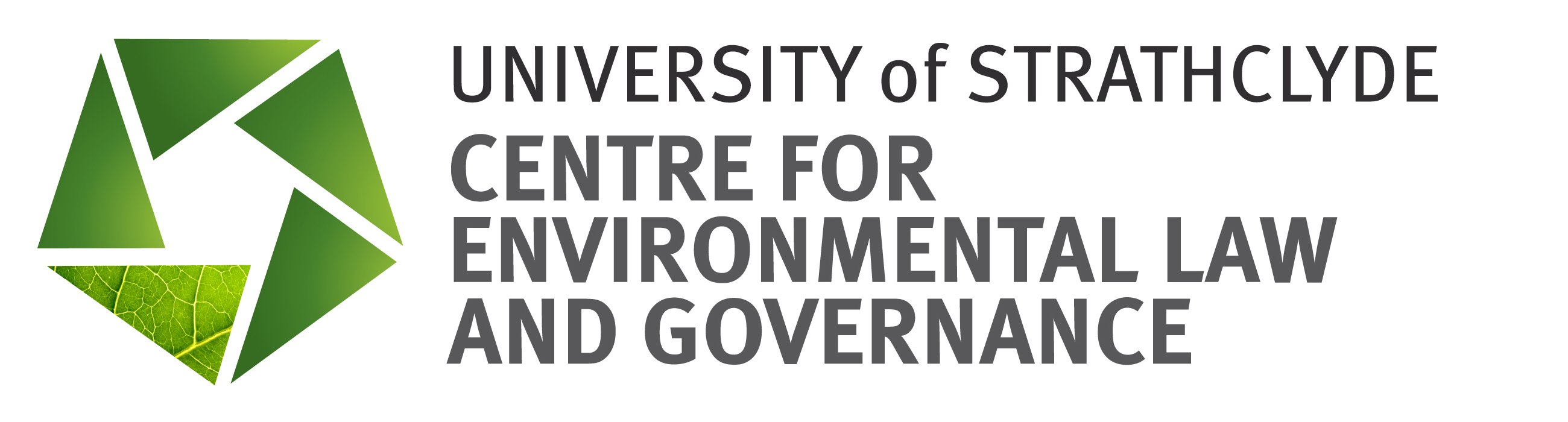 Transboundary surface water and TBAs
A model for TBAs - procedural
To what extent does the equitable and reasonable utilization of an aquifer require “specific” procedural obligations, different from the ones used for transboundary surface water
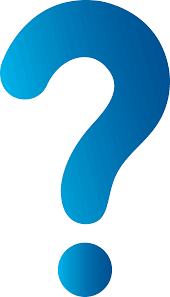 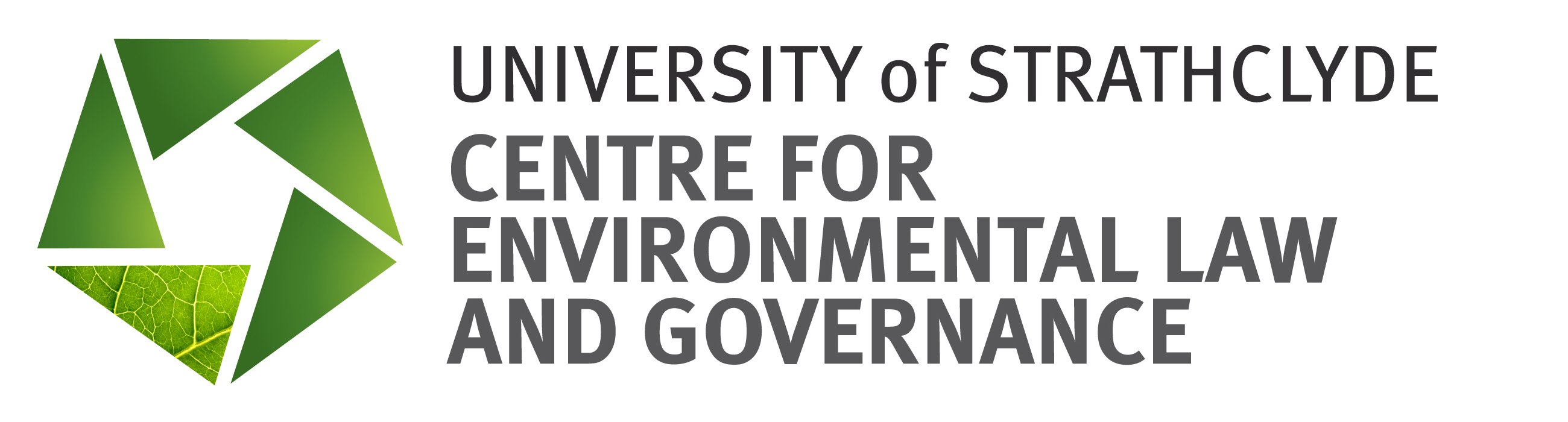 Transboundary surface water and TBAs
A model for TBAs
Substantive obligations and rights
Procedural obligations
Institutional mechanism
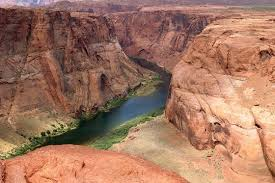 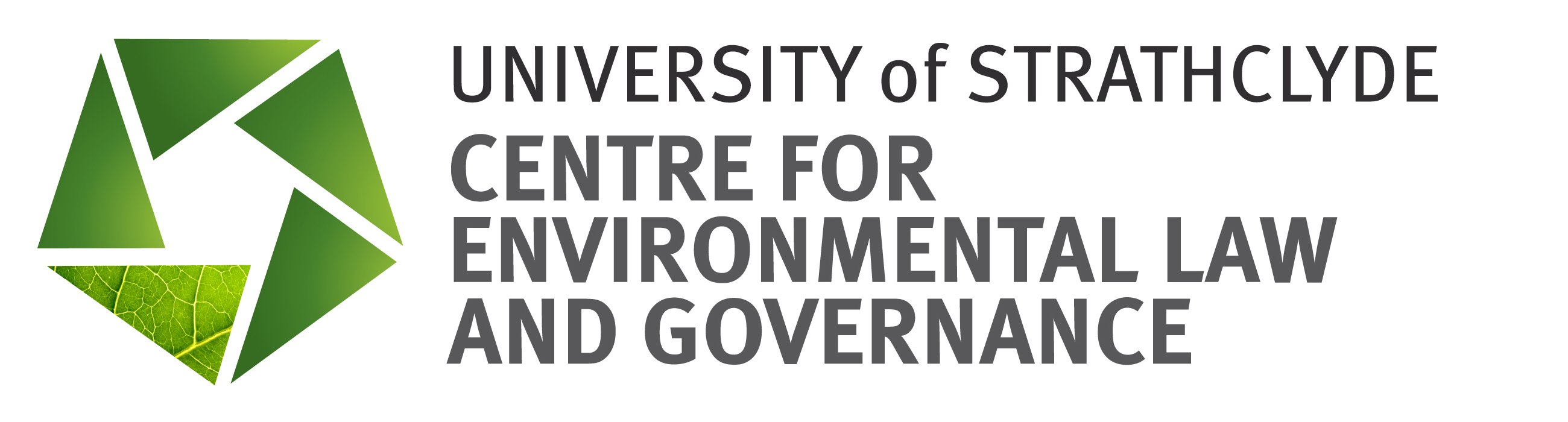 Transboundary surface water and TBAs
A model for TBAs – institutional mechanism
Obligation to cooperate, UNWC Art. 8

“In determining the manner of such cooperation, watercourse States may consider the establishment of joint mechanisms or commissions, as deemed necessary by them, to facilitate cooperation on relevant measures and procedures in the light of experience gained through cooperation in existing joint mechanisms and commissions in various regions.”
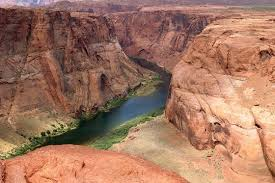 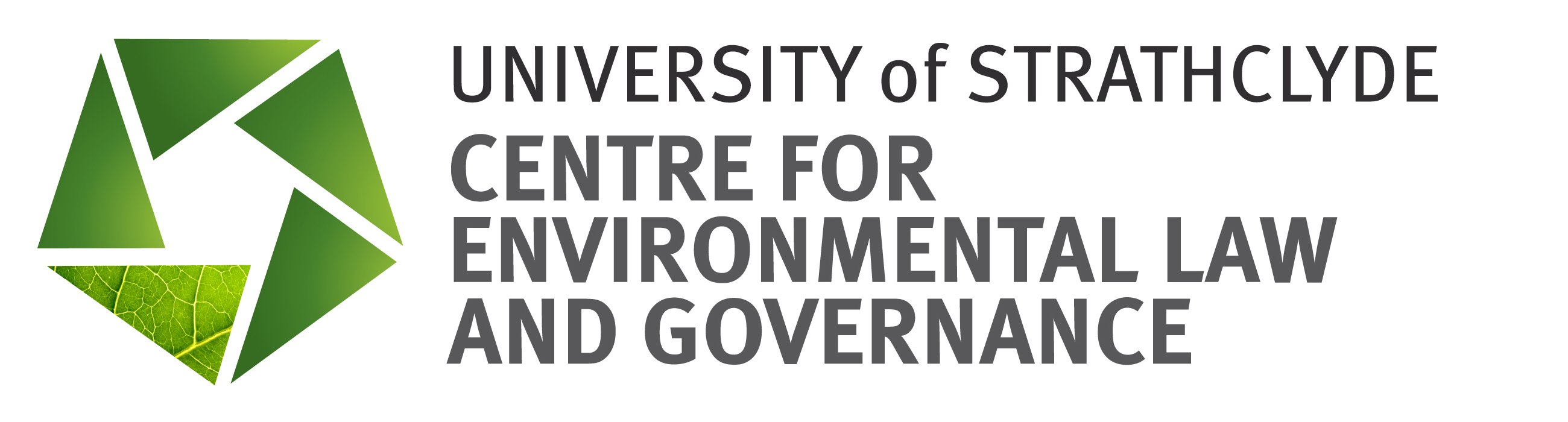 Transboundary surface water and TBAs
A model for TBAs - institutional mechanism
To what extent could TBA mechanisms / institutions be developed under the framework of already existing transboundary surface water agreements and institutions?
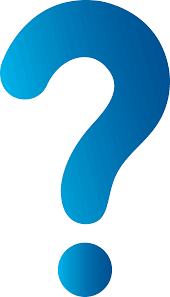 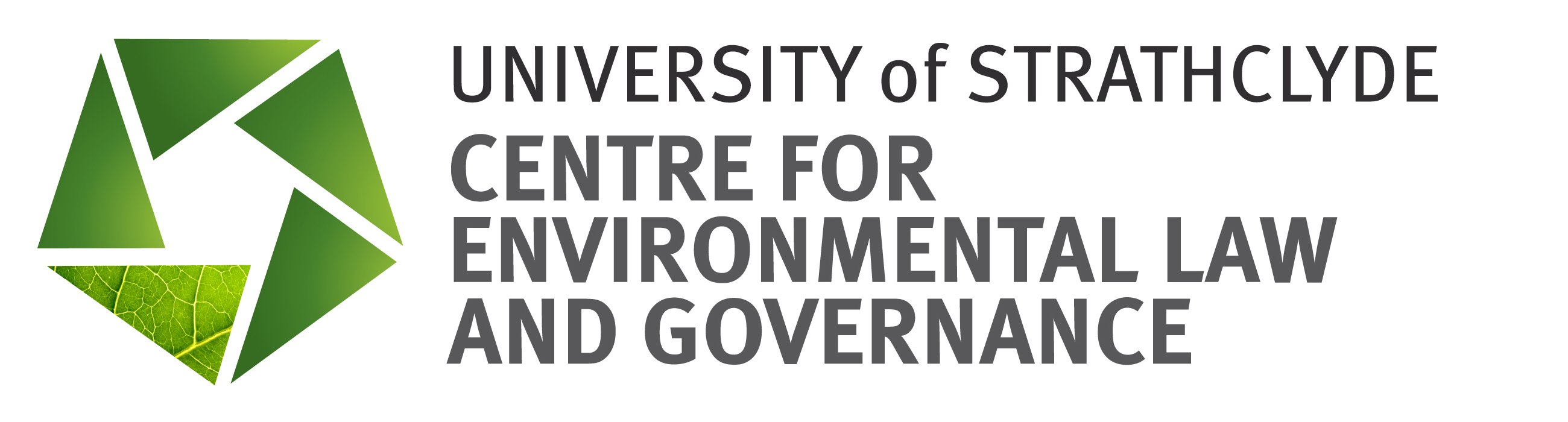 Conclusions
Groundwater and surface water similar, but not the same…. Transboundary aquifer law and transboundary surface water law should follow the same trend
The emerging international law applicable to TBAs is framed around the UNILC Draft Articles, the UNWC the UNECE Water Convention and customary international
The UNWC has substantive, procedural and institutional elements
The extent to which these elements reflect the needs of TBAs will be further discussed
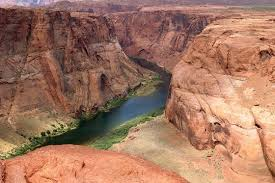 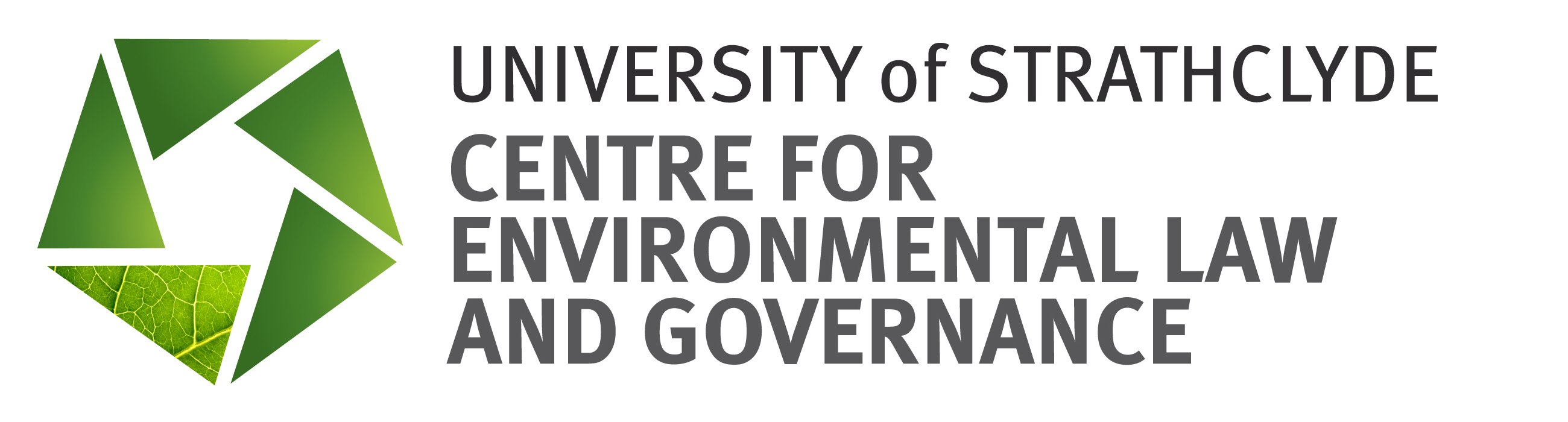 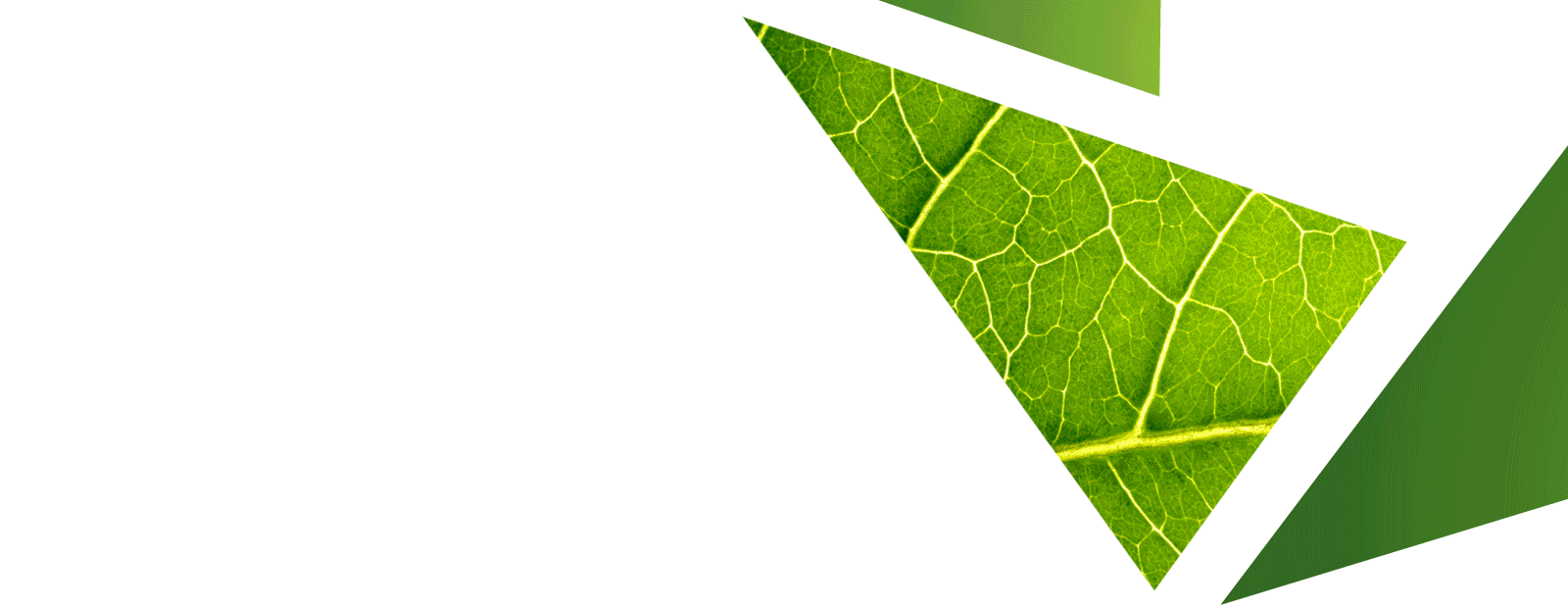 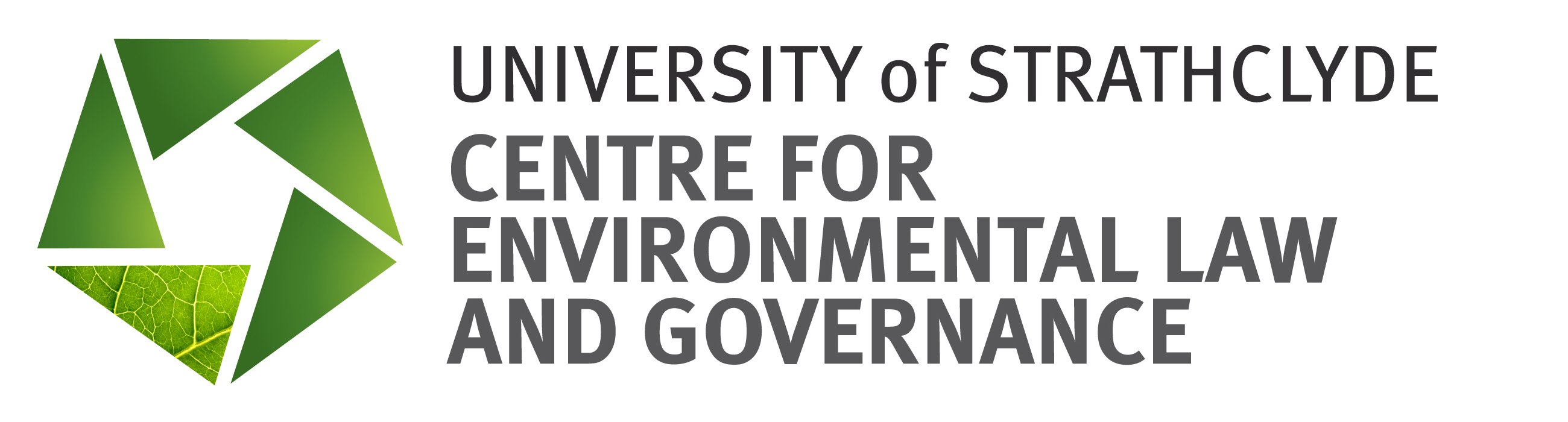 Francesco Sindico
Director, Strathclyde Centre for Environmental Law and Governance
Reader in International Environmental Law
University of Strathclyde Law School
Level 3, Lord Hope Building
141 St James Road Glasgow  
G4 0LT
www.facebook.com/SCELG/
www.linkedin.com/groups/8297435
@scelg
SCELG
w: www.strath.ac.uk/scelg/